Unbinned measurements in global SMEFT fits from machine learning
Jaco ter Hoeve
Work done in collaboration with R. Gomez Ambrosio, M. Madigan, J. Rojo, V. Sanz
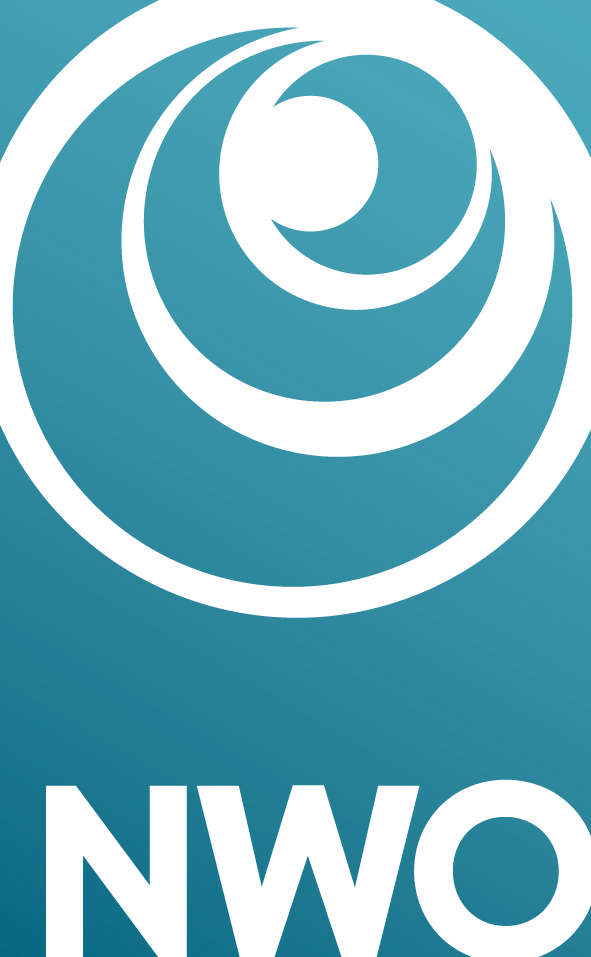 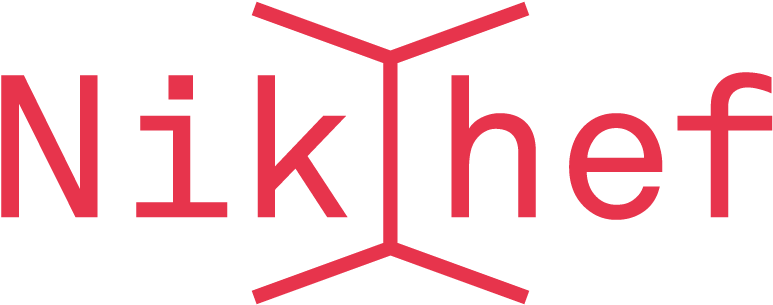 1
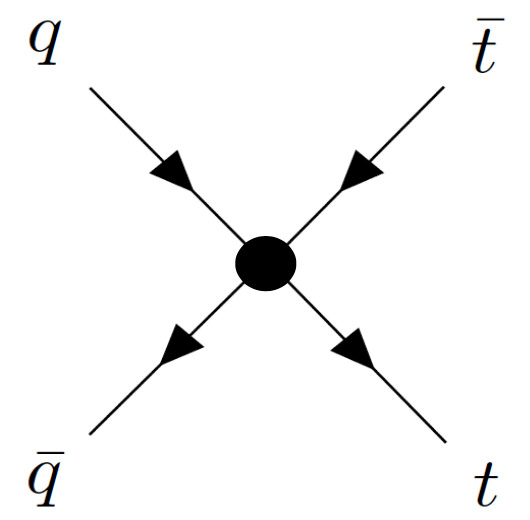 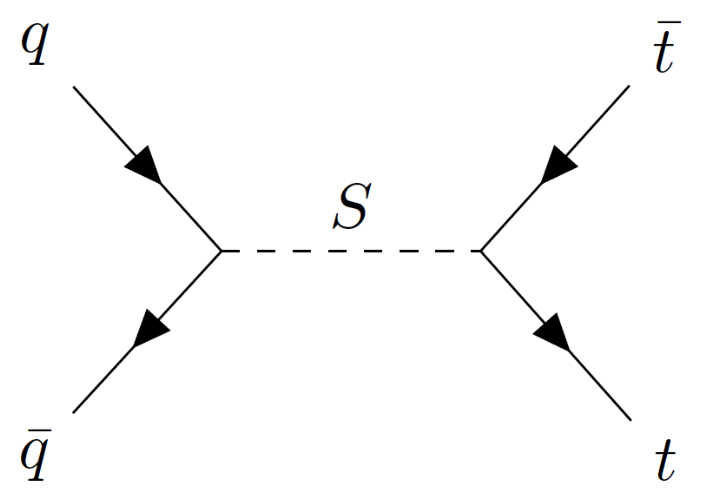 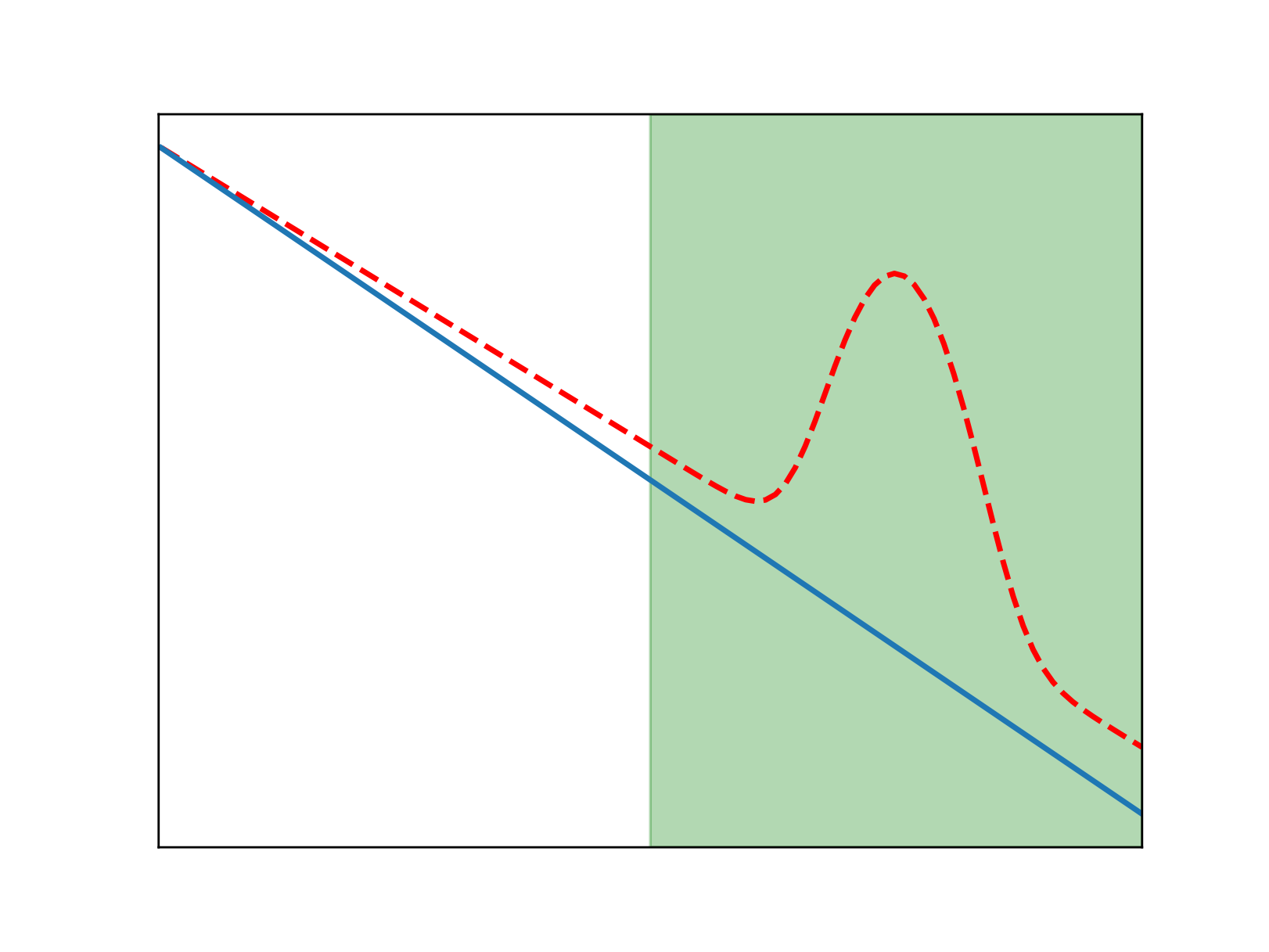 The Standard Model Effective Field Theory
NP
SM
Systematic parameterisation of the theory space close to the Standard Model
Study the fingerprints of NP at low energies through higher dimensional operators
Assumes the SM field content and gauge symmetries
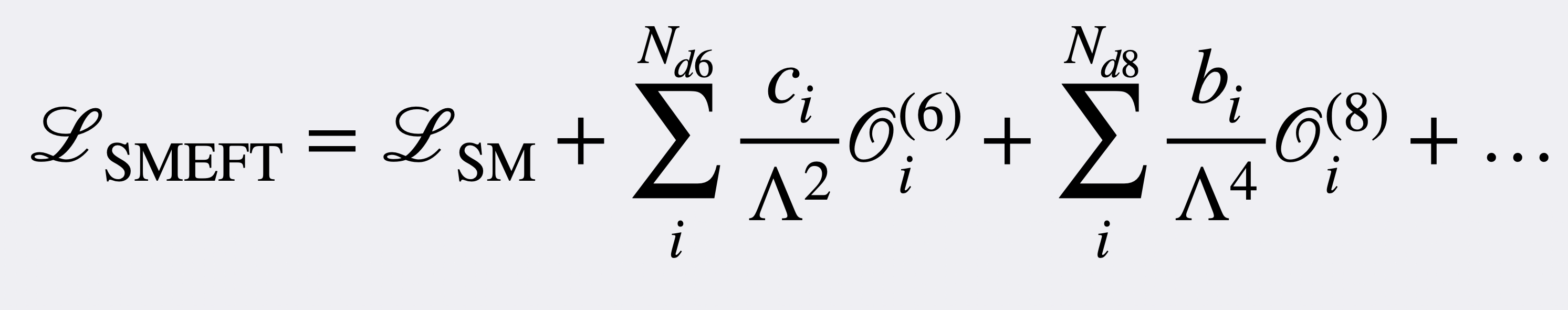 2
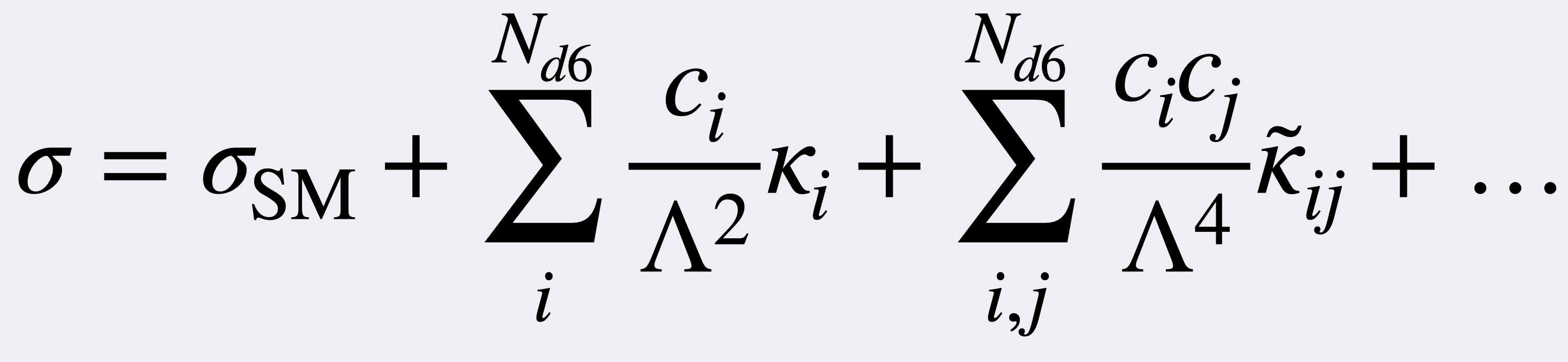 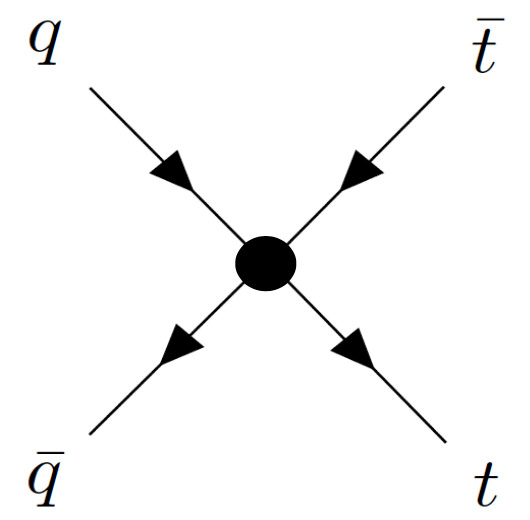 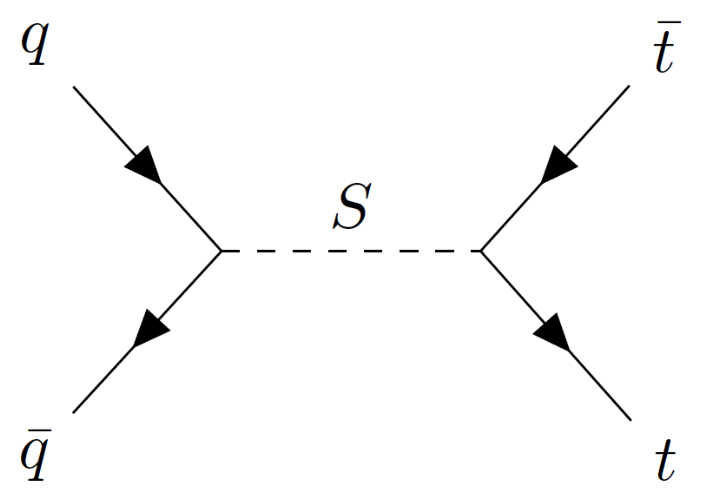 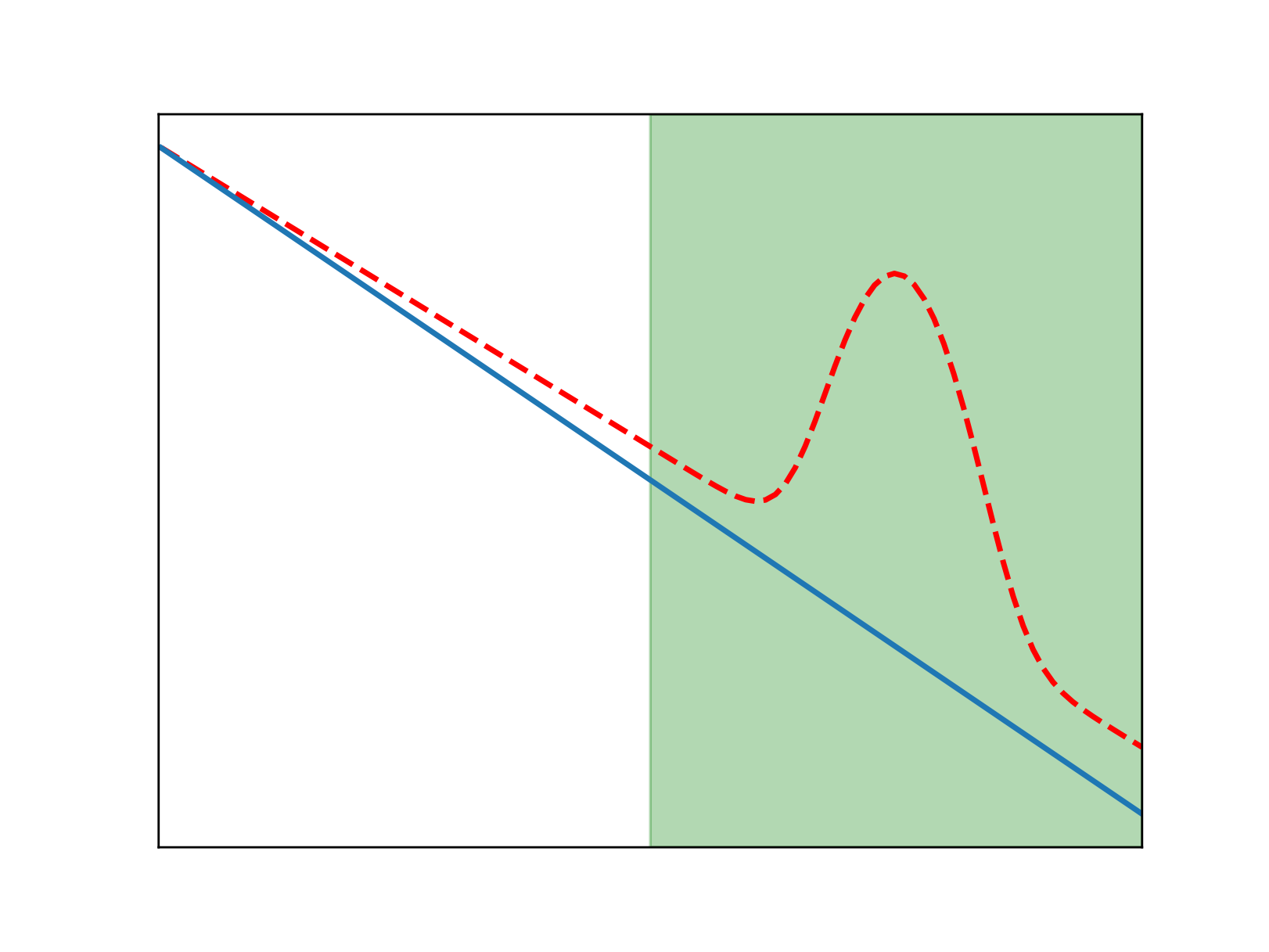 Quadratic corrections
The Standard Model Effective Field Theory
Interference
NP
SM
Systematic parameterisation of the theory space close to the Standard Model
Study the fingerprints of NP at low energies through higher dimensional operators
Assumes the SM field content and gauge symmetries
3
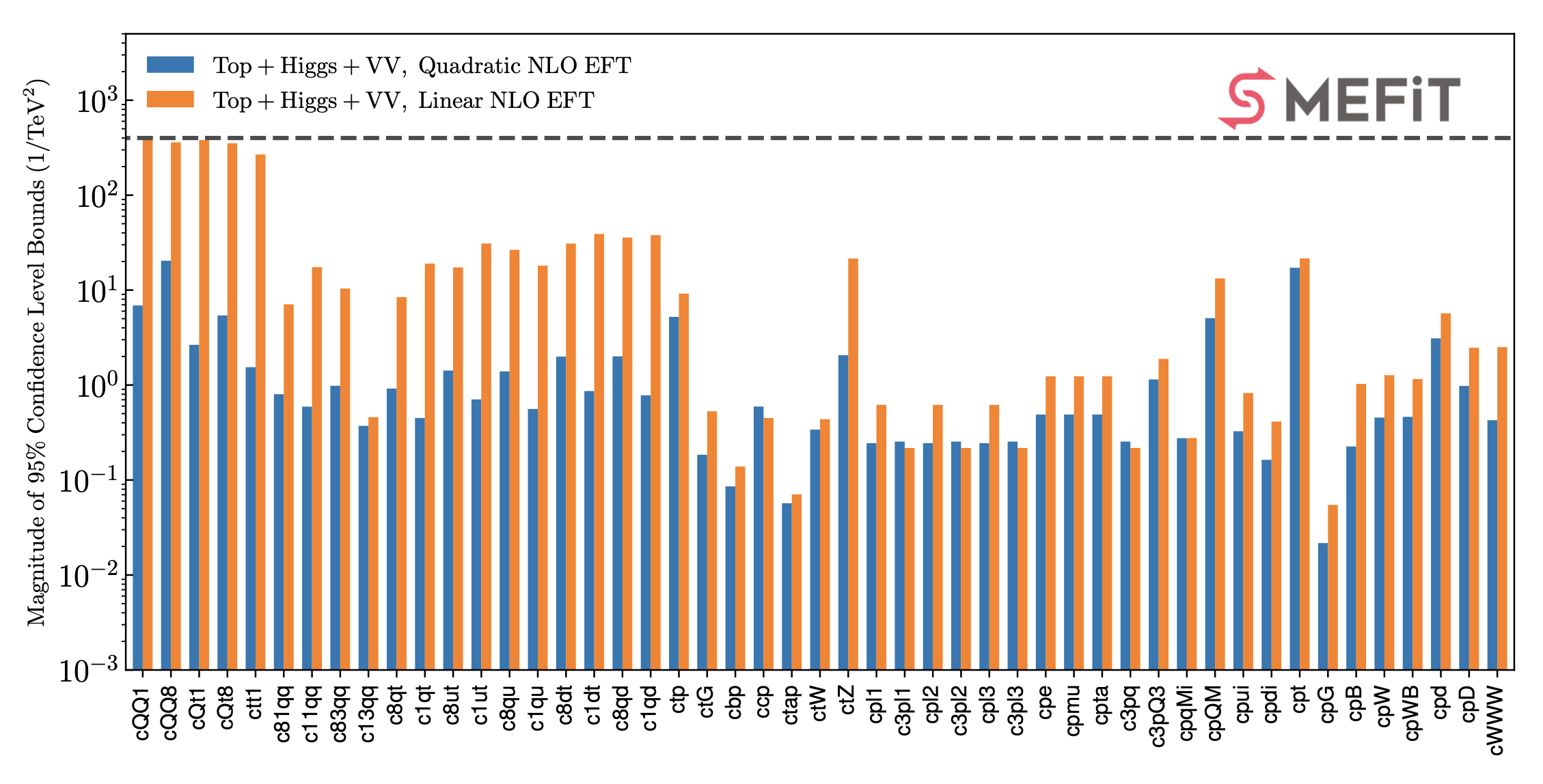 So what then are global SMEFT fits?
J.J. Ethier et al.
[2105.00006]
A global SMEFT analysis needs to explore a huge parameter space (2499 at dim 6)
Studies the intricate interplay between the top,  Higgs and diboson sectors
Requires state-of-the-art theory calculations in both the SM (NLO QCD + NNLO K-factors) and EFT
4
Can we extend global SMEFT fits with ML based observables?
So what then are global SMEFT fits?
A global SMEFT analysis needs to explore a huge parameter space (2499 at dim 6)
Studies the intricate interplay between the top,  Higgs and diboson sectors
Requires state-of-the-art theory calculations in both the SM (NLO QCD + NNLO K-factors) and EFT 
Based on unfolded cross sections not tailored for EFT studies!
5
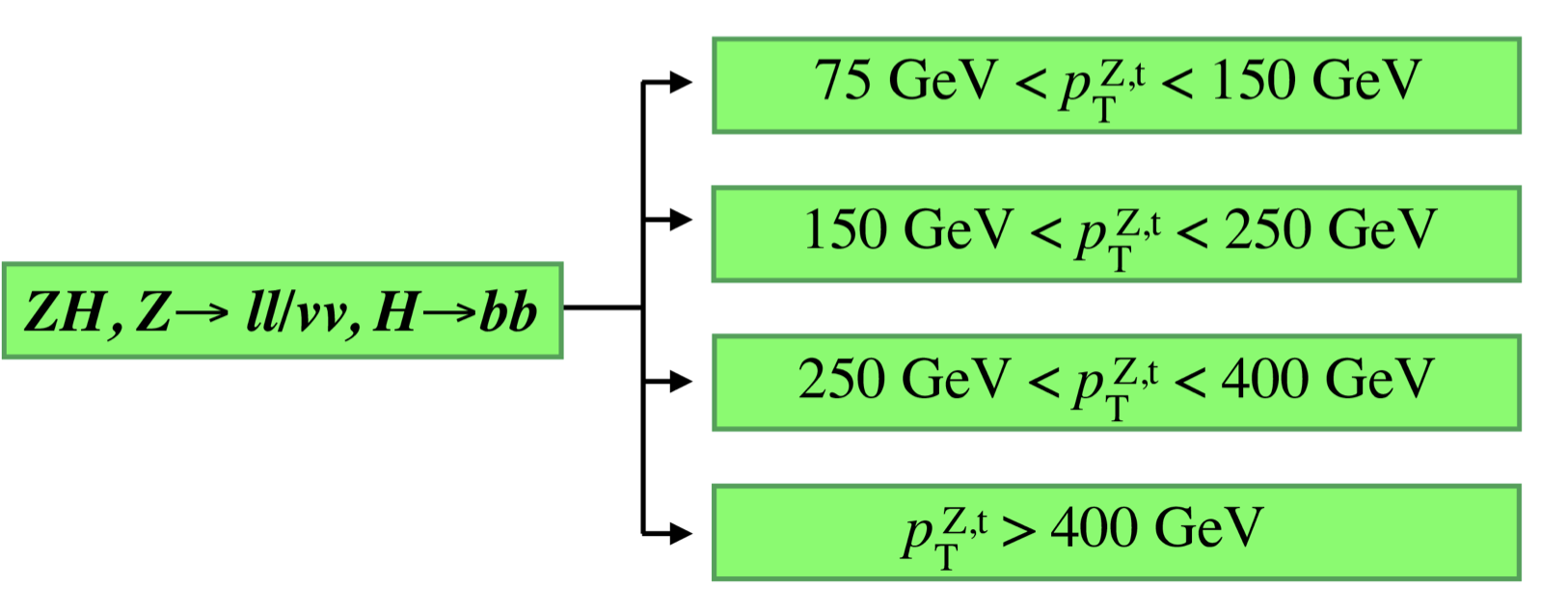 Goal: deploy unbinned measurements to determine the optimal sensitivity using ML techniques
Statistically optimal observables from ML
Useful diagnosis tool!
Which kind of measurement is most sensitive to SMEFT operators?
ATLAS-CONF-2021-051
Difficult question to answer in general, since SMEFT measurements can be
Inclusive or (1, 2, 3) - differential (in which variables?)
Binned (choice of binning?) or unbinned
6
Related work
The likelihood ratio as central object
Parameterise the likelihood ratio with Neural Networks
Current studies are limited to only a small number of EFT coefficients
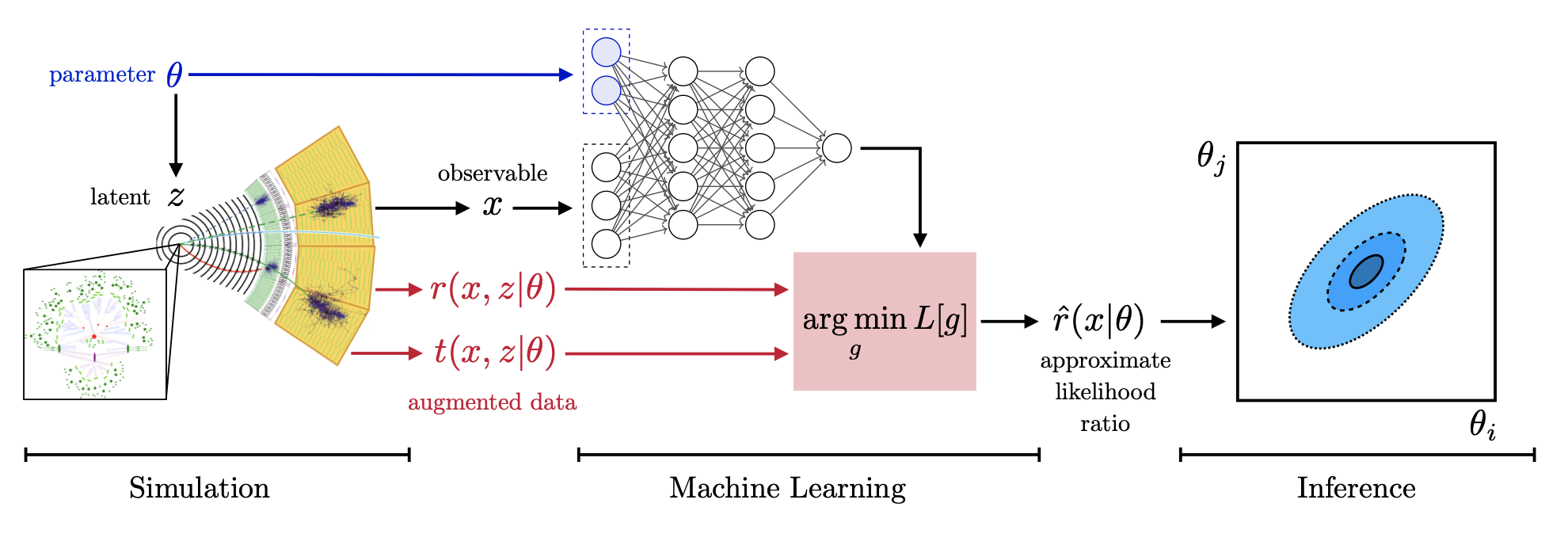 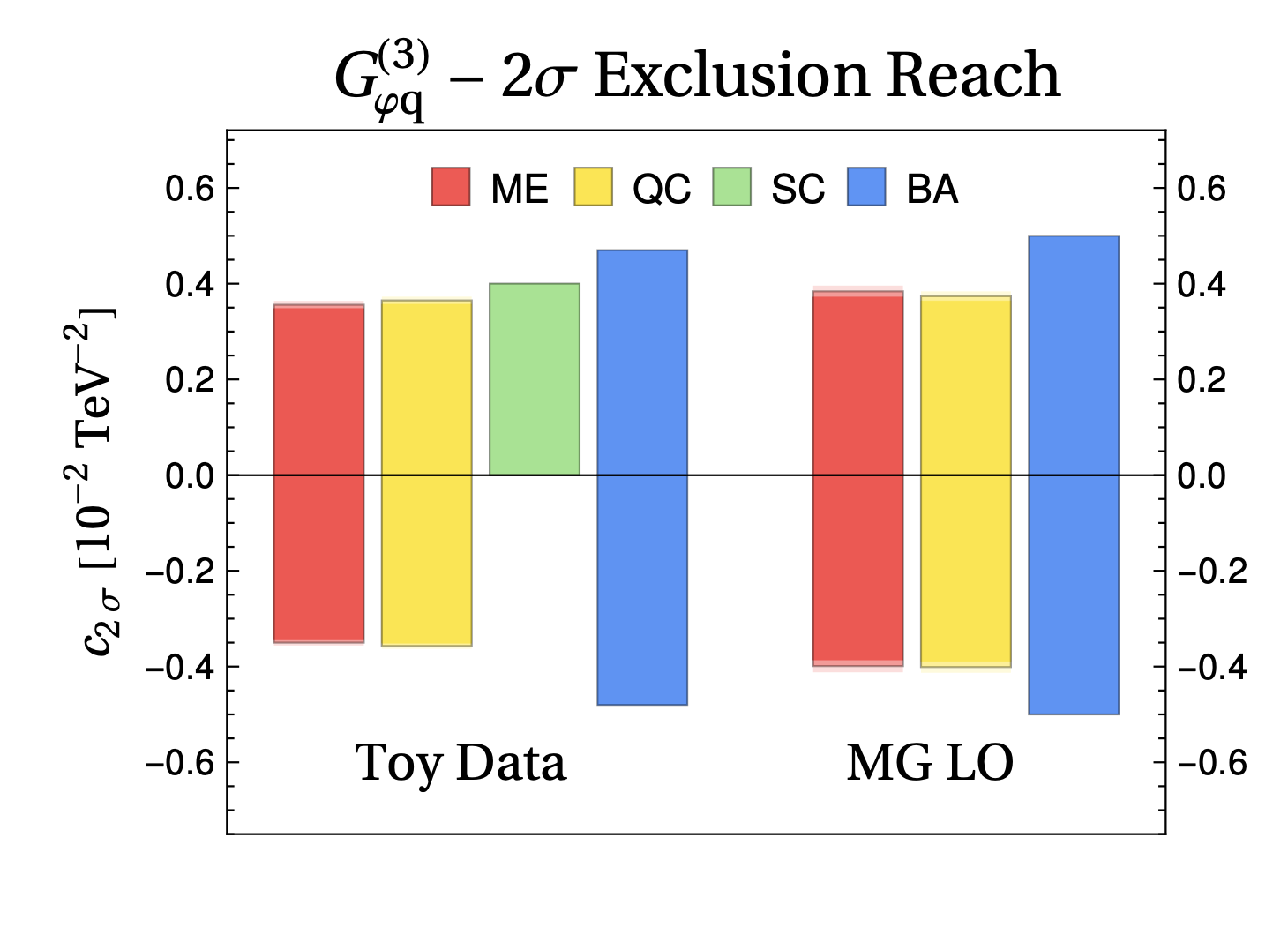 J. Brehmer et al. [2010.06439]
S. Chen, A. Glioti, G. Panico, A. Wulzer
[2007.10356]
7
Unbinned extended likelihood
Statistically optimal observables from ML
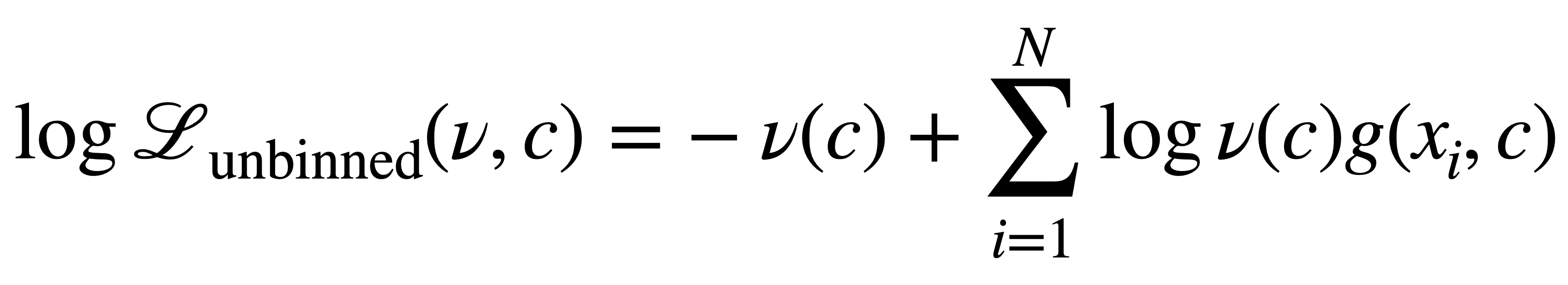 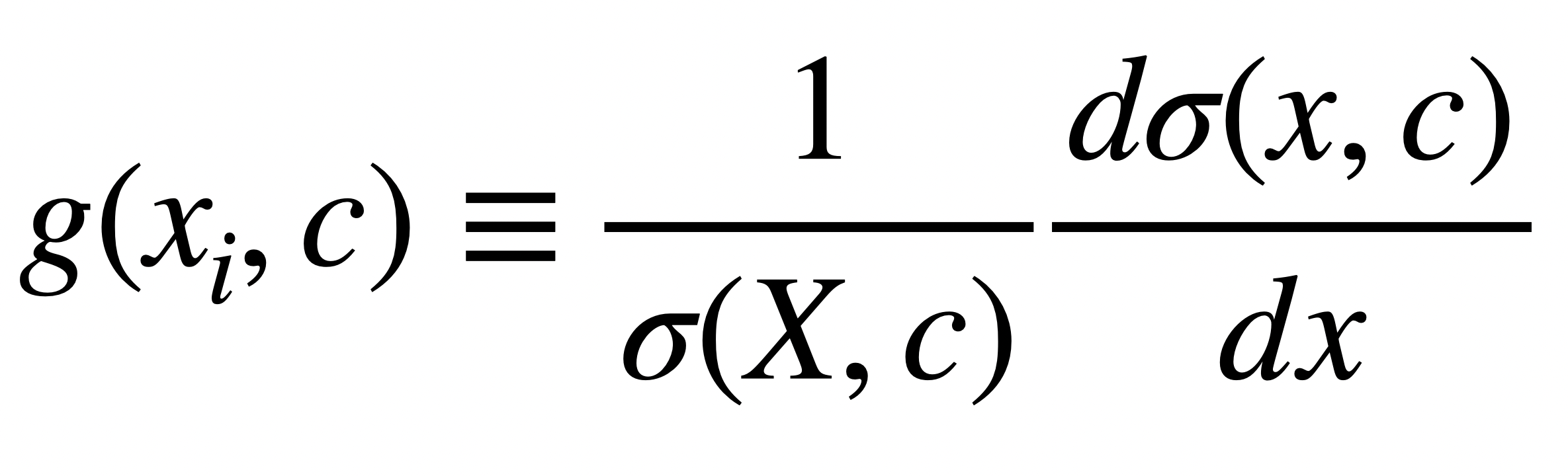 Carry out EFT analysis with different variants of the same measurement
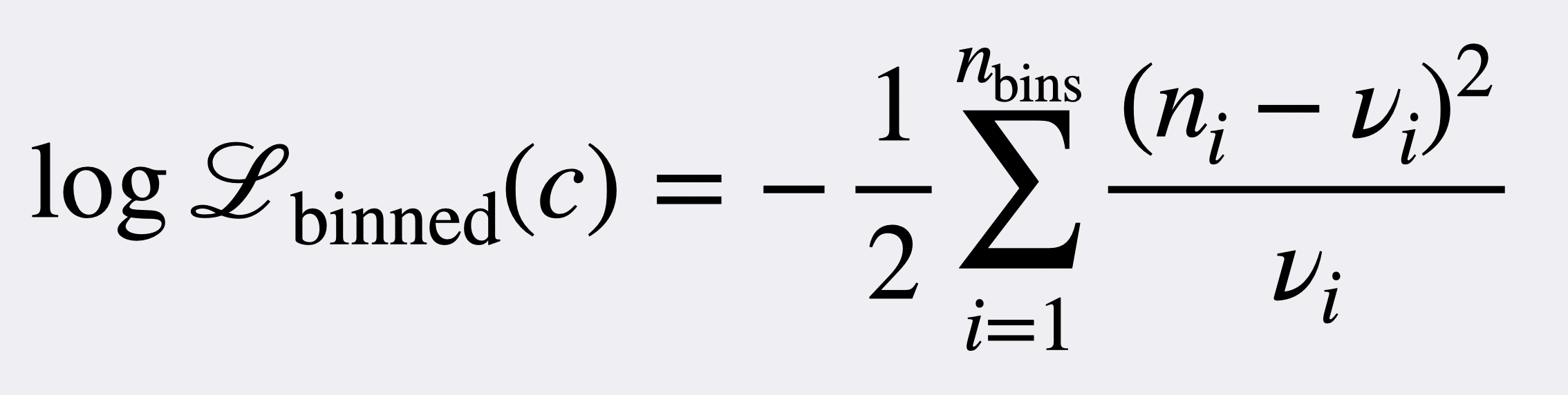 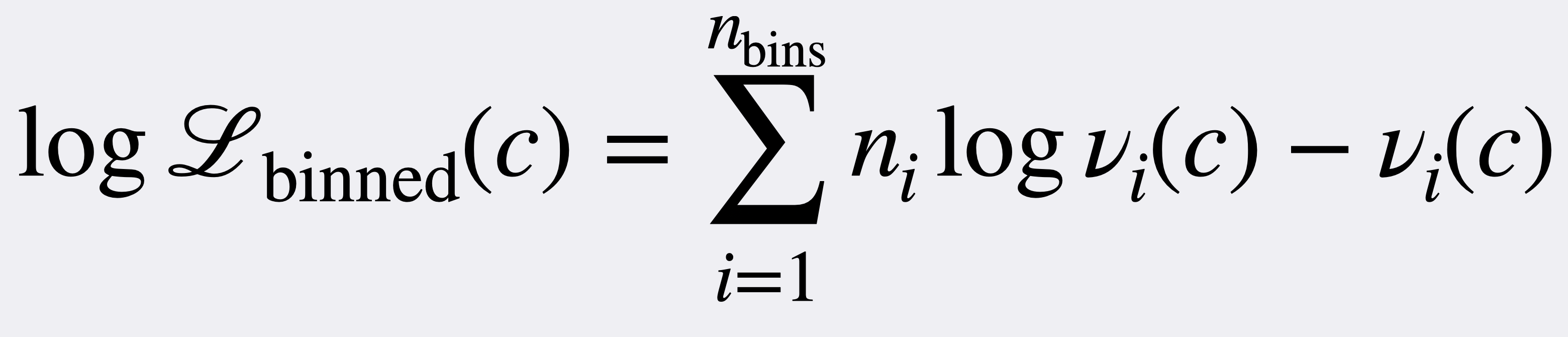 Binned Gaussian Likelihood
Binned Poissonian Likelihood
We consider processes that are dominated by statistical uncertainties, adding systematics is WIP
8
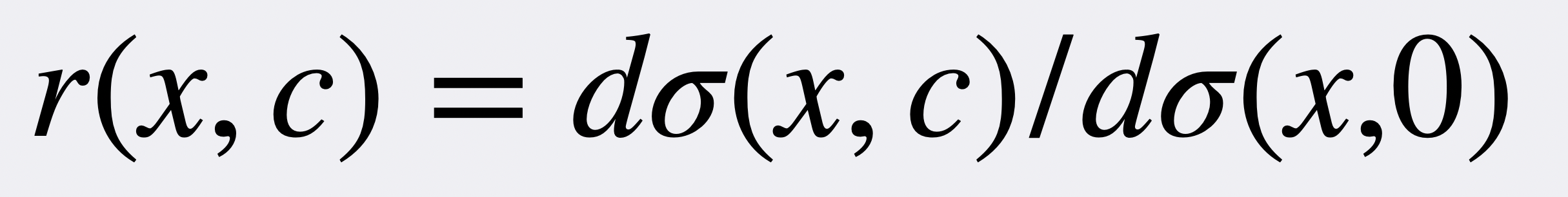 *Actually the likelihood ratio
Statistically optimal observables from ML
Dependence of cross-section* on all (independent) kinematic variables and all EFT coefficients is parameterised by a feed-forward NN trained to Monte-Carlo simulations, benchmarked with analytical calculations
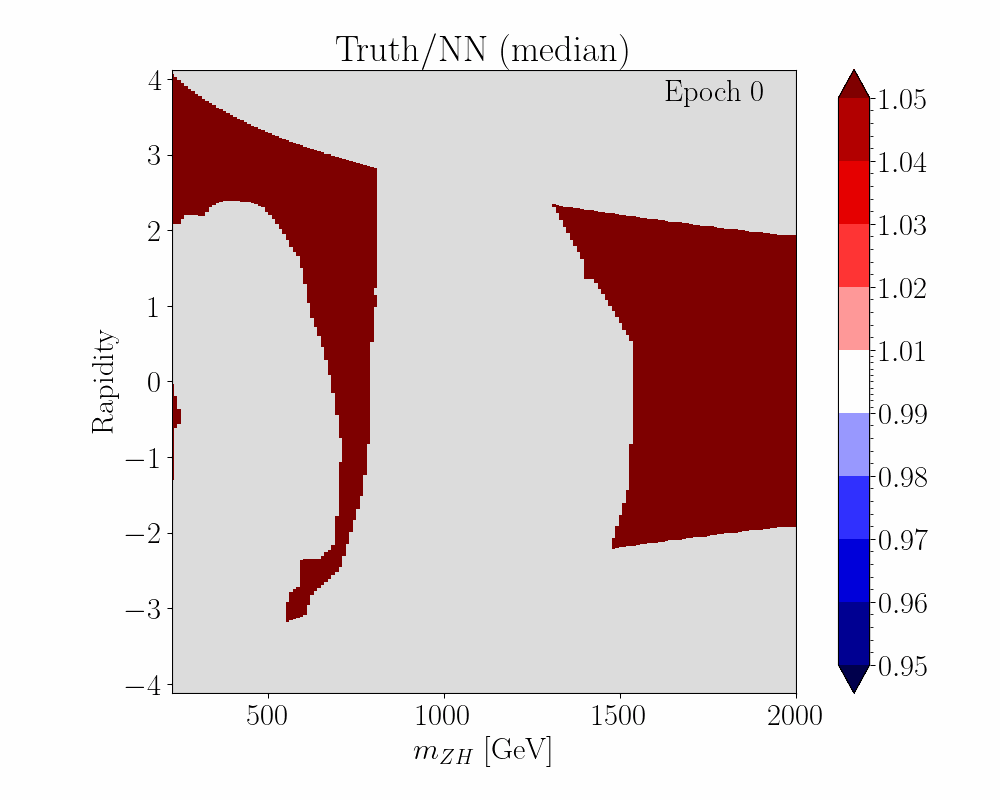 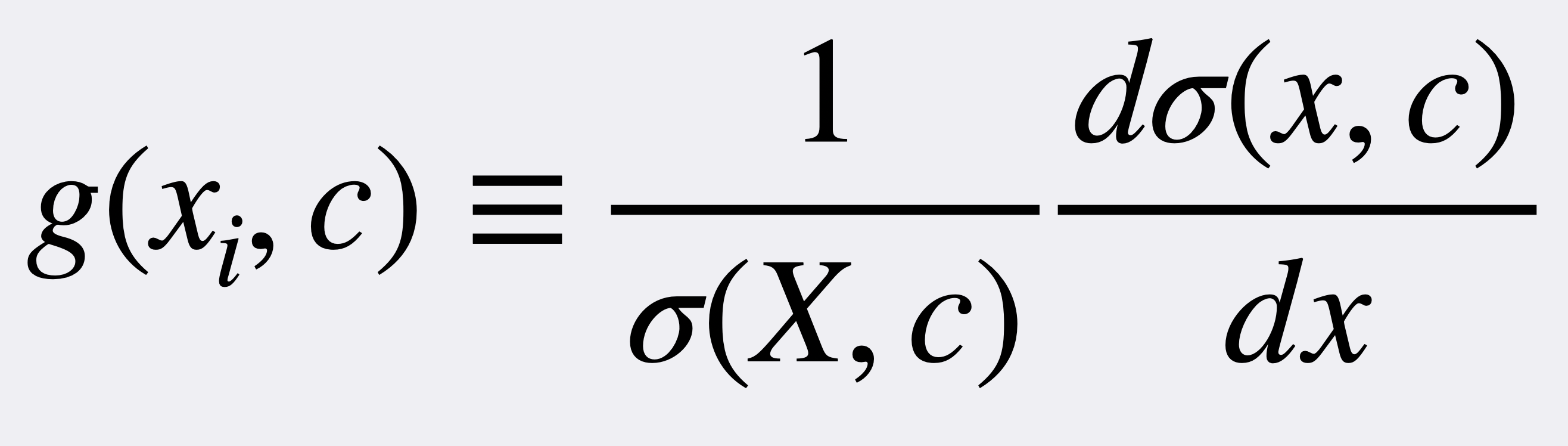 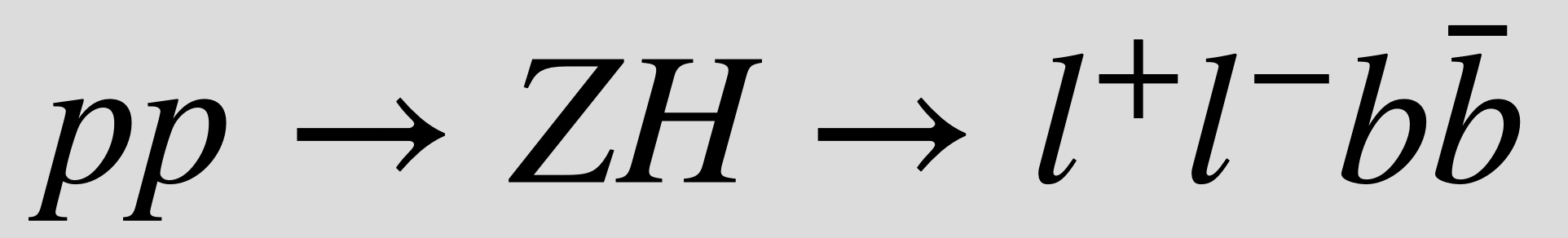 Challenge: correctly describing tails of distributions (low stats)
9
Exploit the polynomial structure of the EFT coefficients to parallelise the training
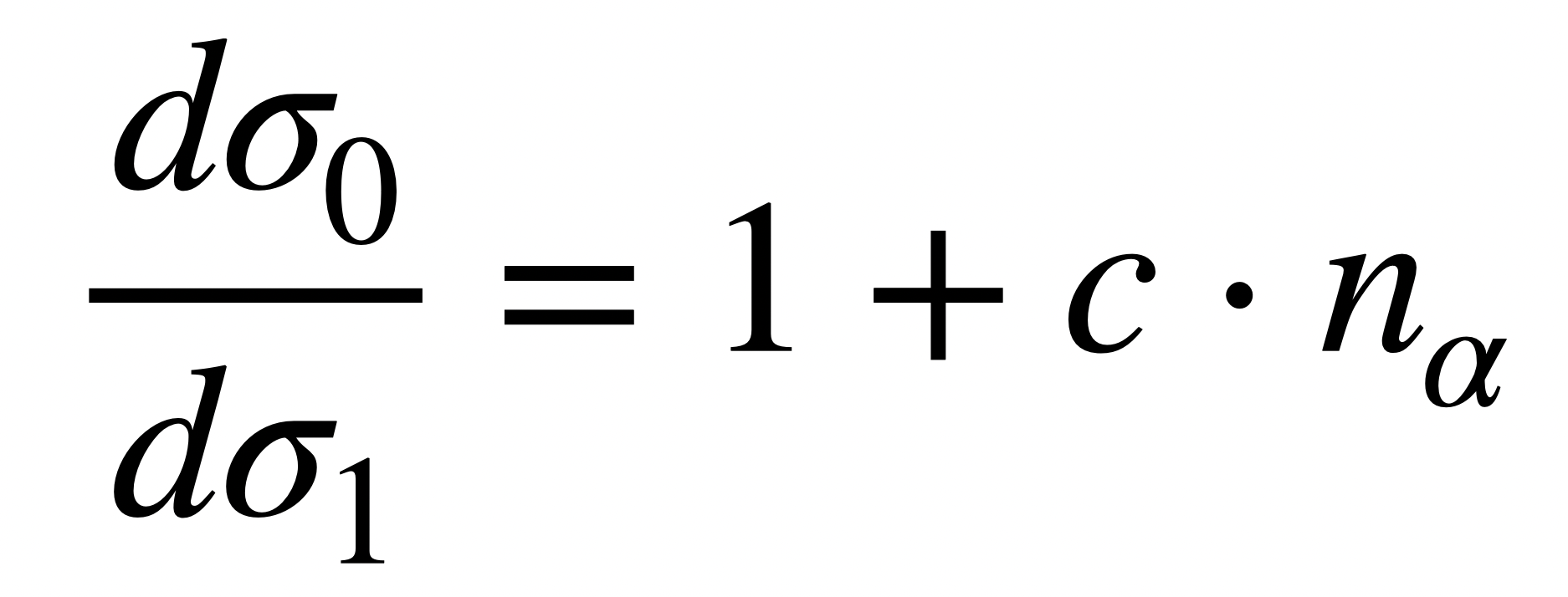 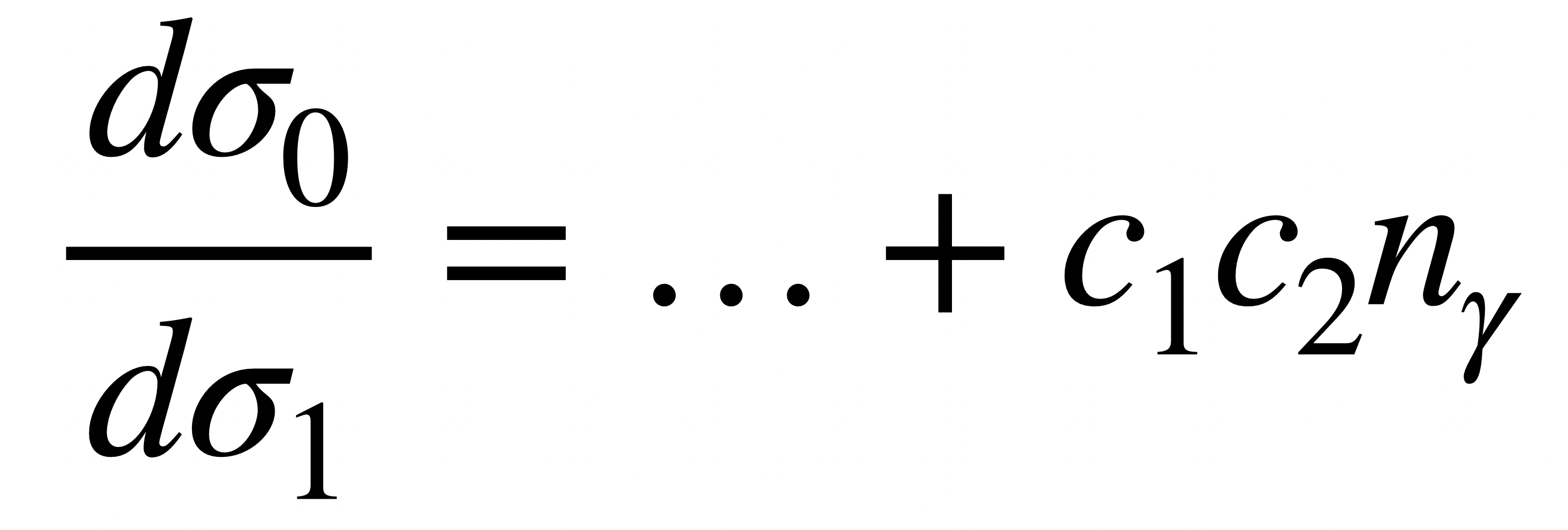 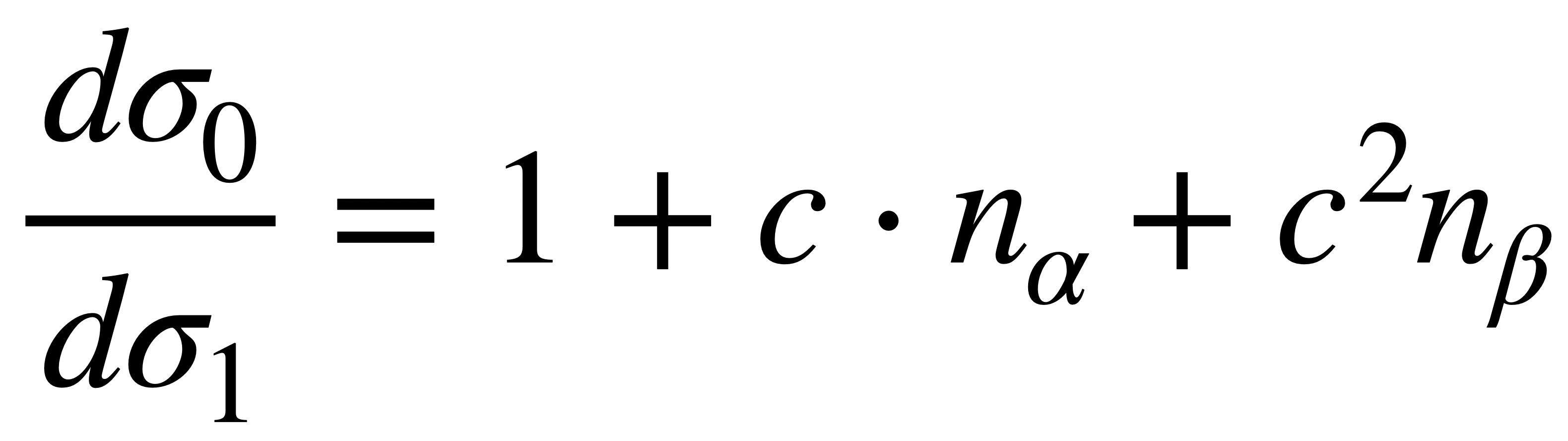 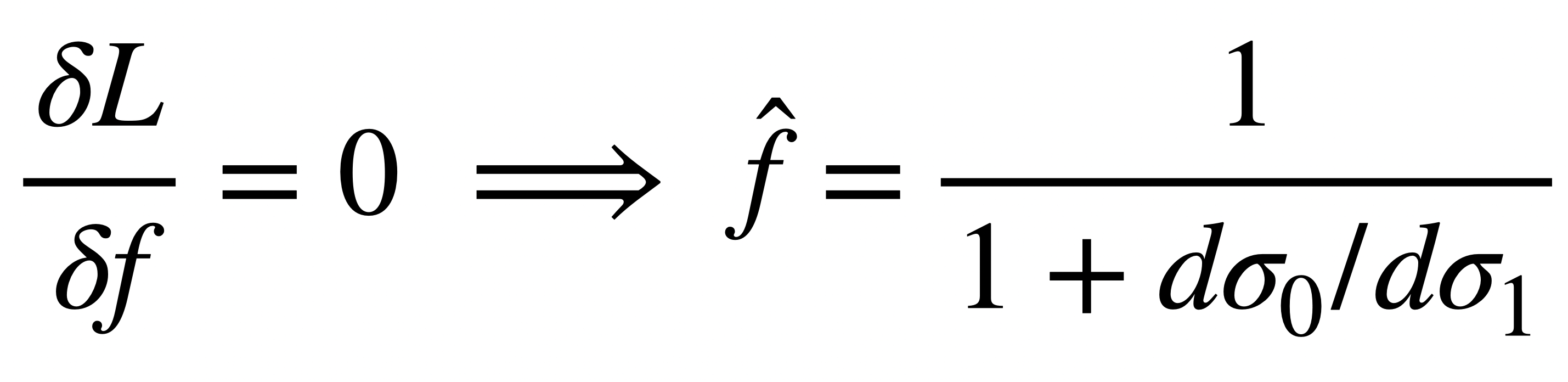 Training formalism
EFT events
SM events
1. Linear term
3. Cross term
2. Quadratic term
Finding the likelihood ratio can be formulated in terms of an optimisation problem on a balanced training set
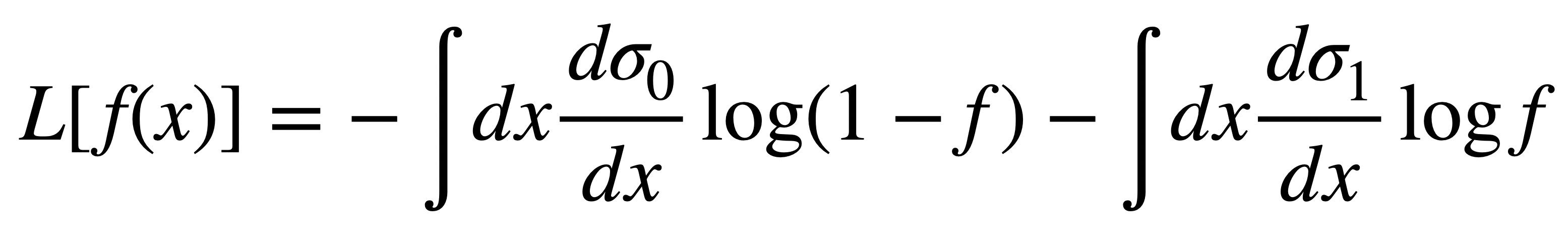 Cross section positivity is enforced through e.g. Lagrange multipliers
10
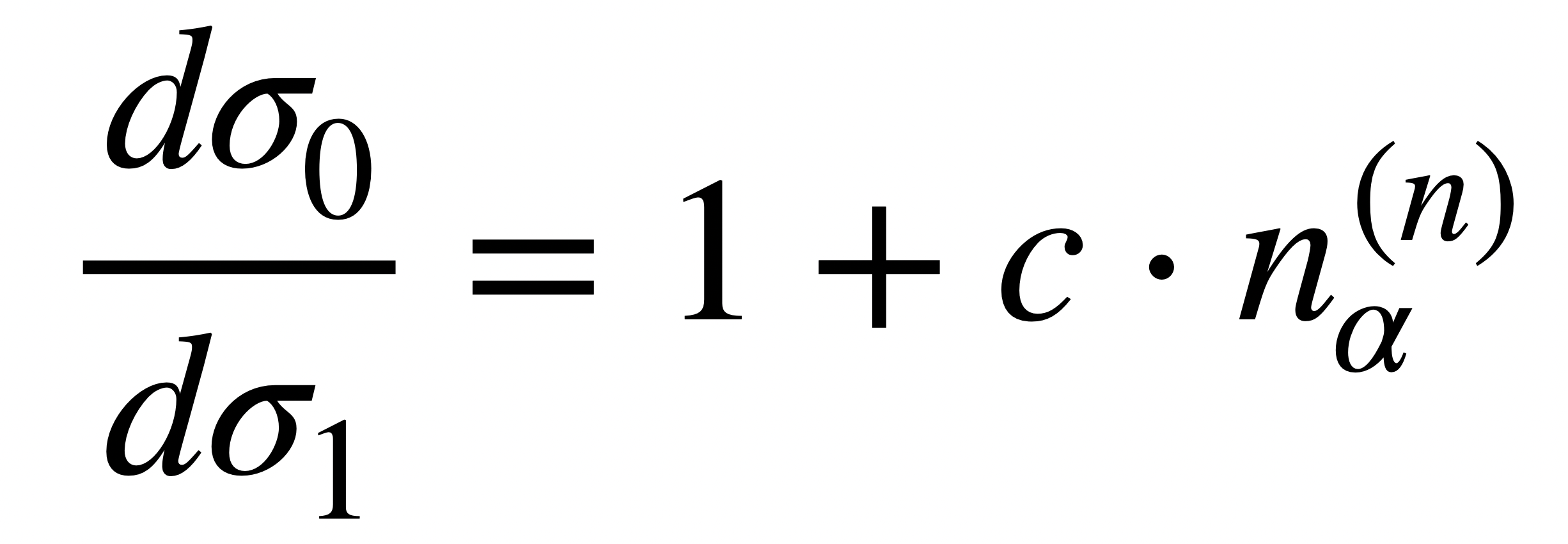 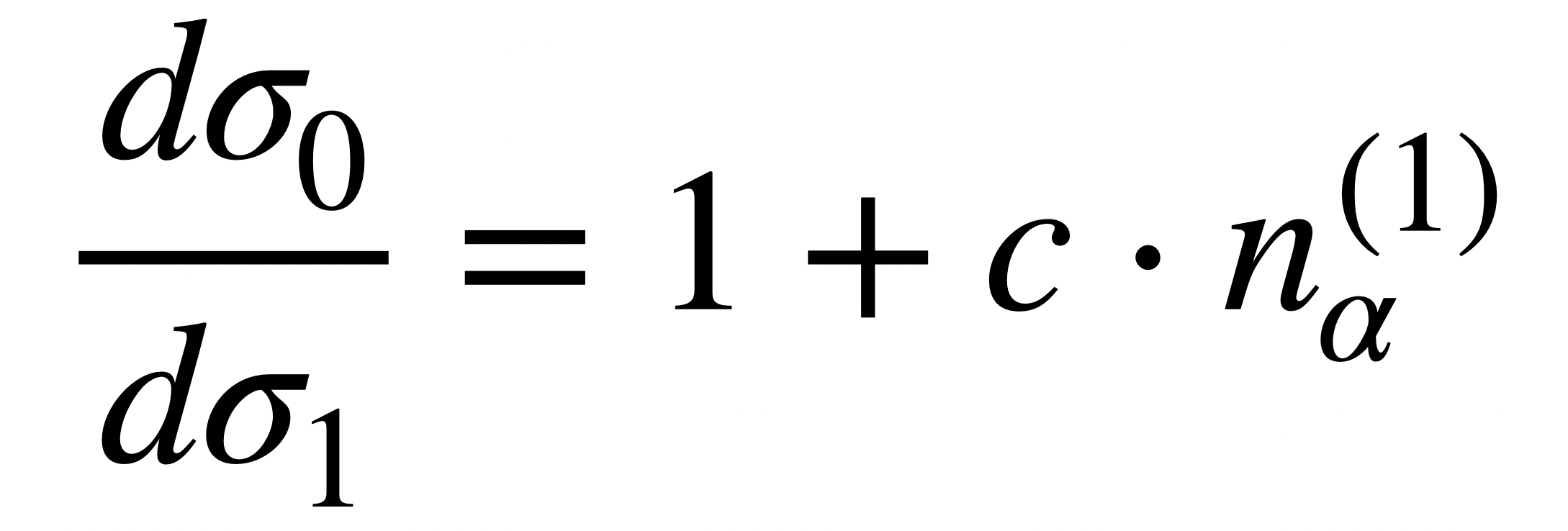 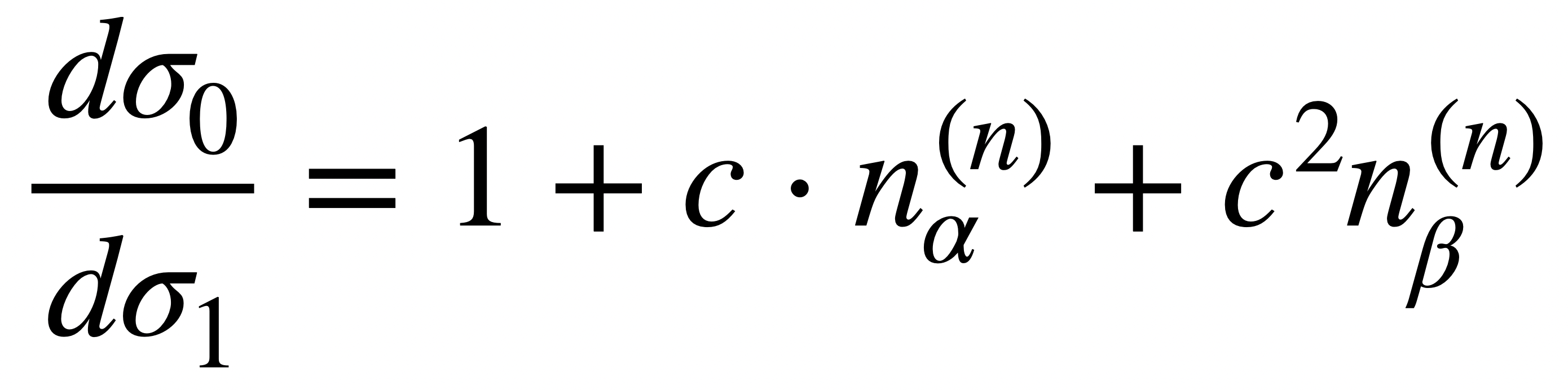 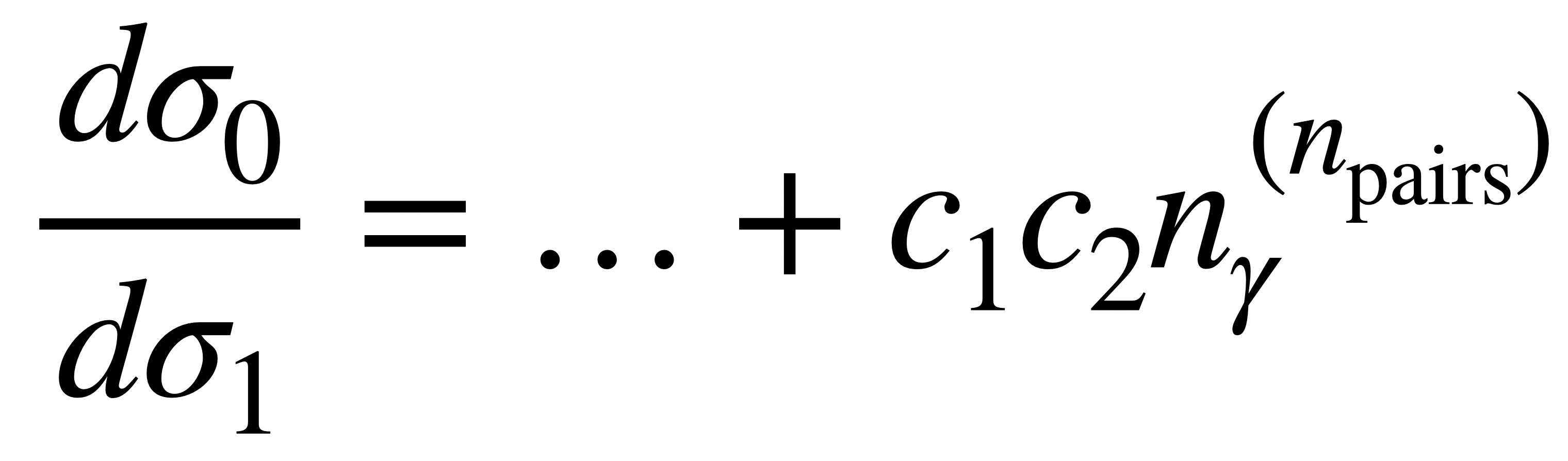 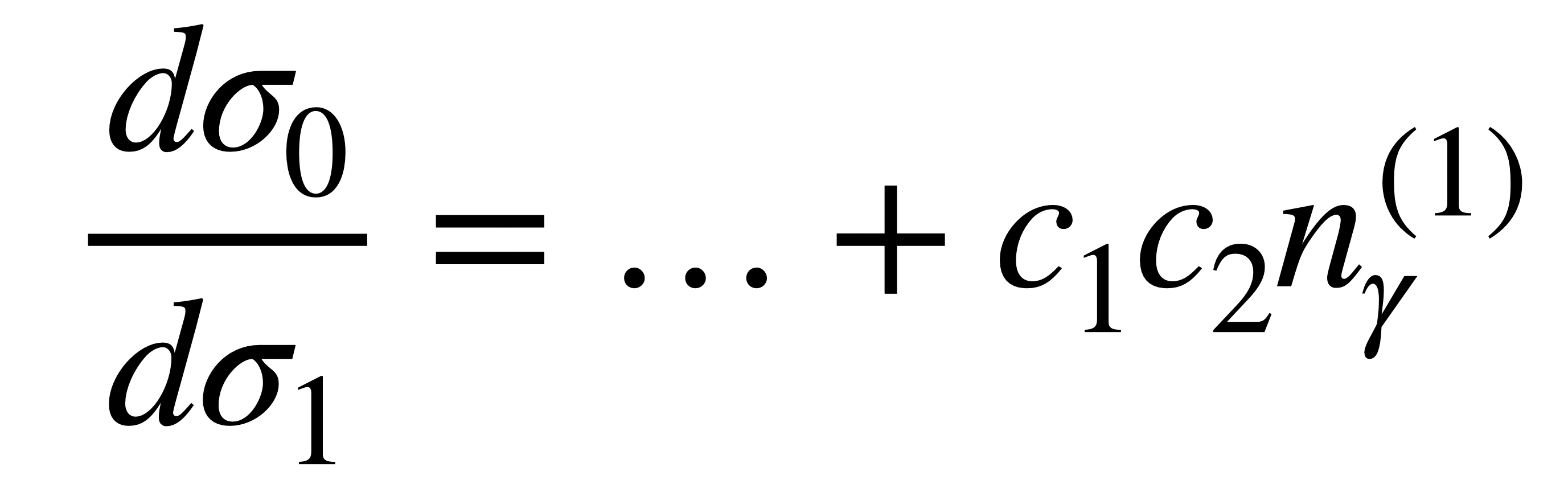 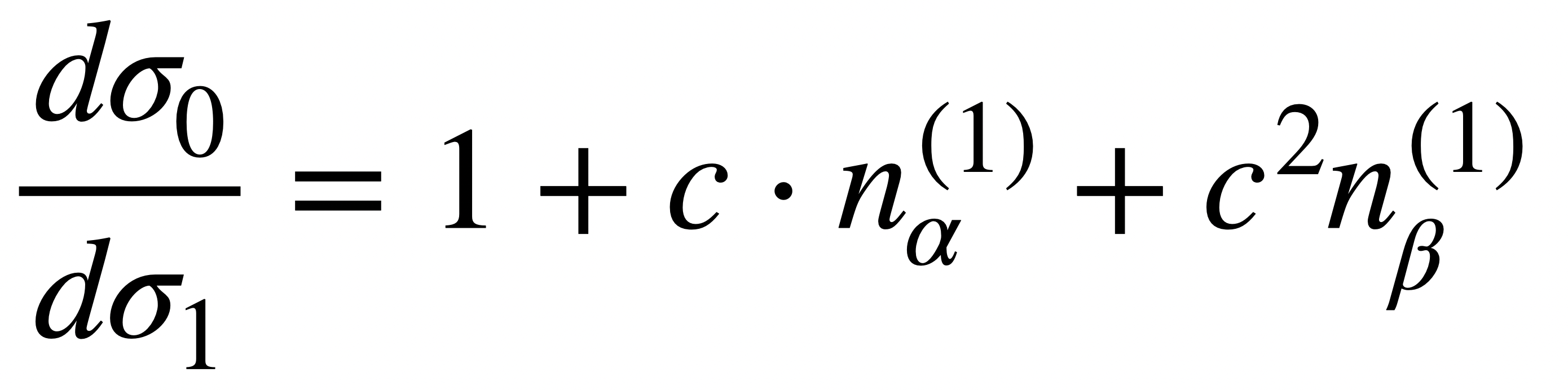 Scaling behaviour
Trained in parallel
Trained in parallel
Trained in parallel
Our method scales efficiently with the number of EFT coefficients and can be parallelised
3. Cross terms
2. Quadratic terms
1. Linear terms
11
Training settings
LO QCD MC dataset (100K)
PyTorch Implementation
Validation loss is monitored to avoid overfitting
Training takes ~30 min per core (1 replica/core)
5 hidden layers (30 units)
ReLU activation functions
The Monte Carlo replica method
We train a collection of 50 NN instances on independent MC datasets to estimate the NN uncertainty
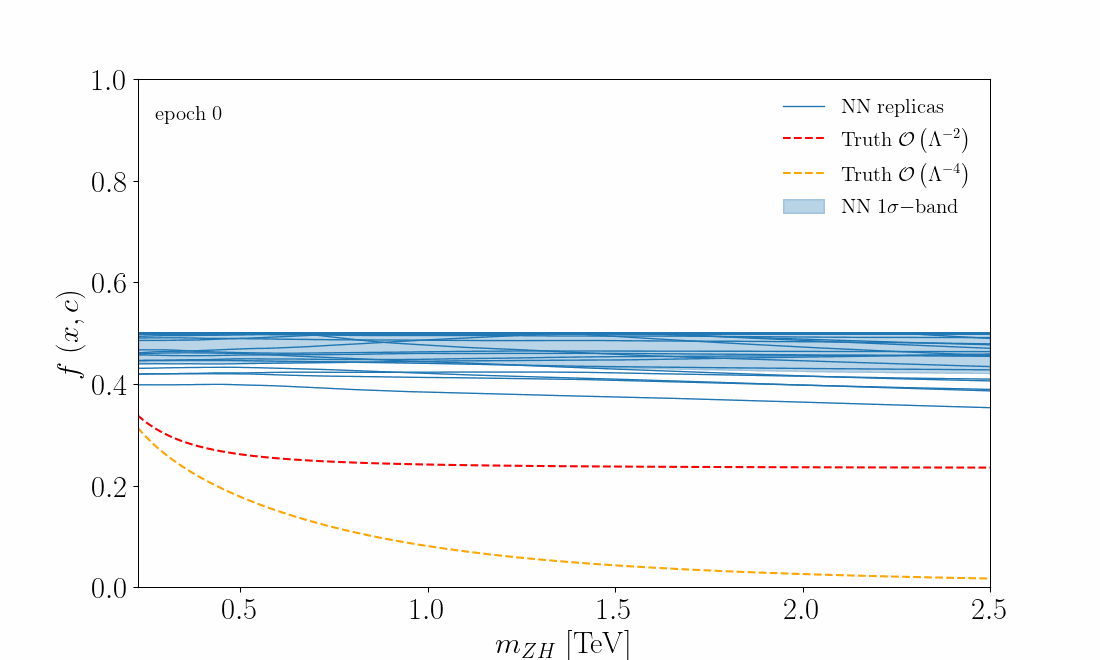 12
The Monte Carlo replica method
We train a collection of 50 NN instances on independent MC datasets to estimate the NN uncertainty
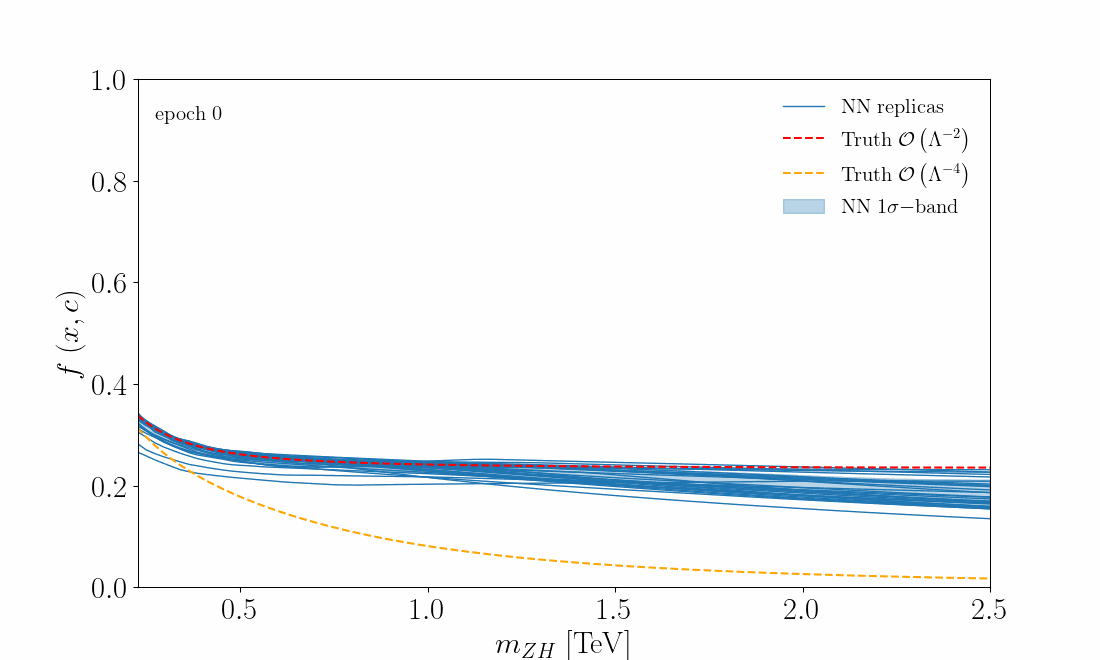 Training settings
LO QCD MC dataset (100K)
PyTorch Implementation
Validation loss is monitored to avoid overfitting
Training takes ~30 min per core (1 replica/core)
5 hidden layers (30 units)
ReLU activation functions
13
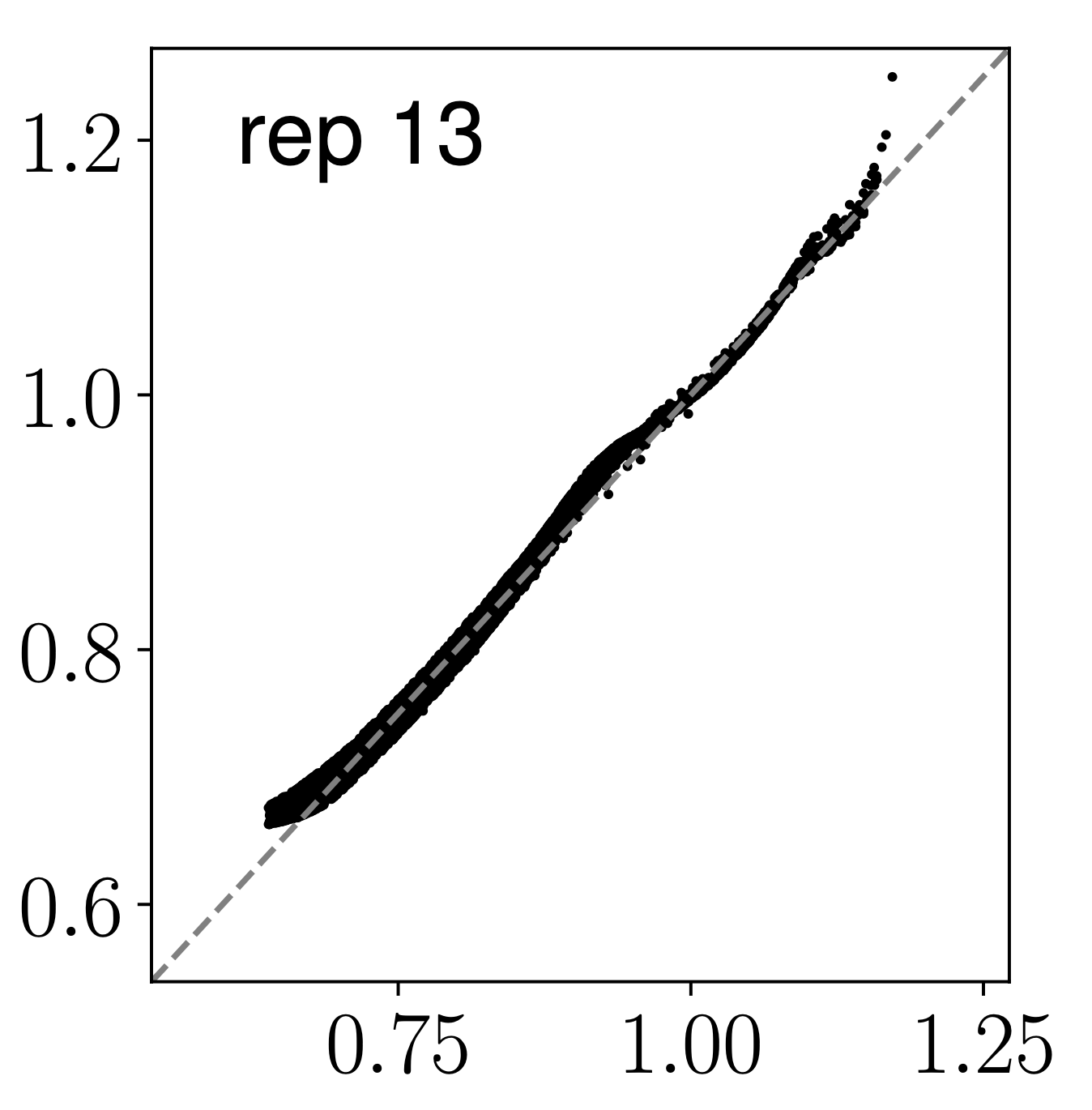 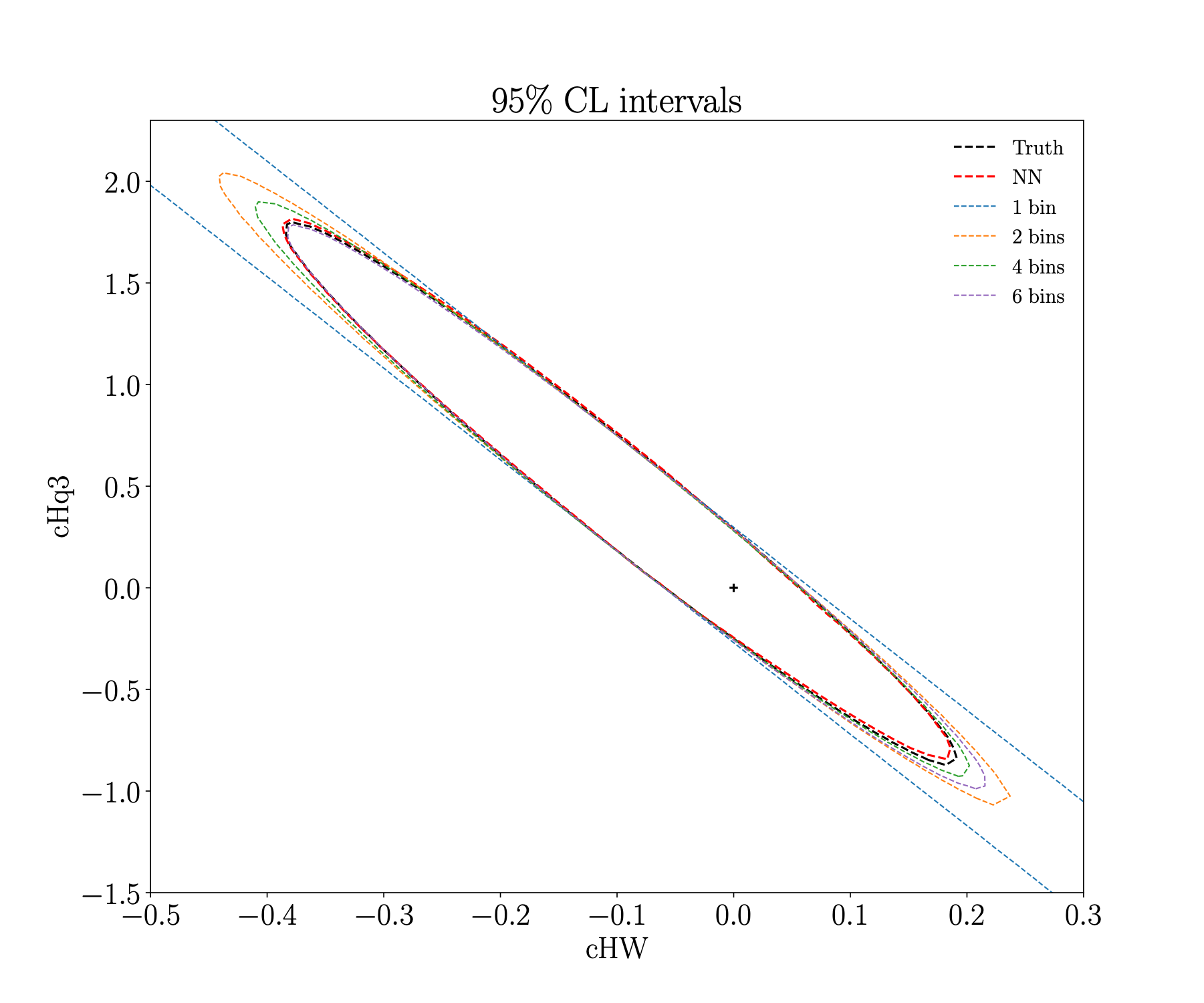 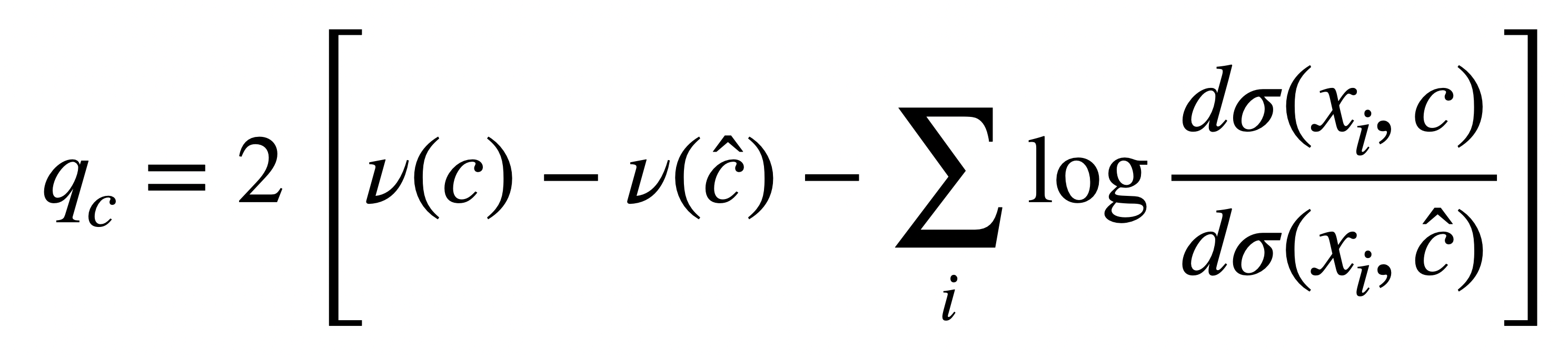 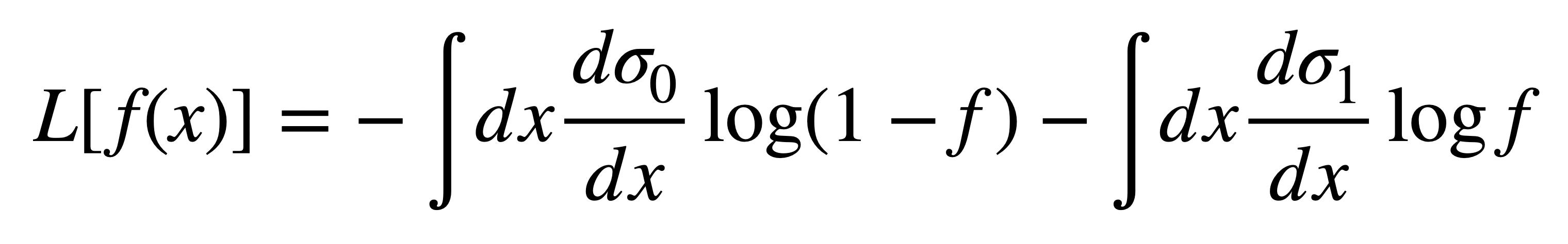 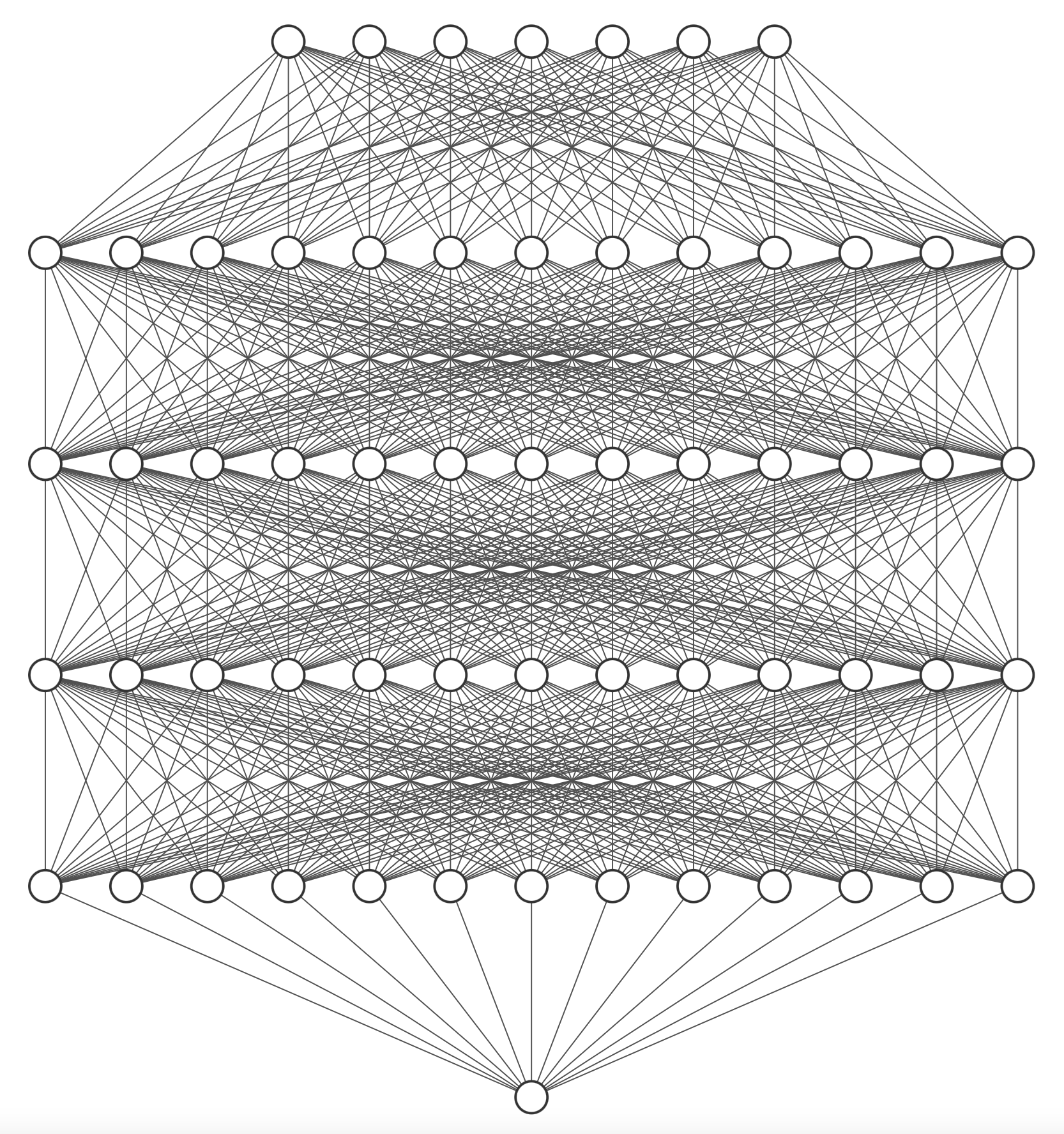 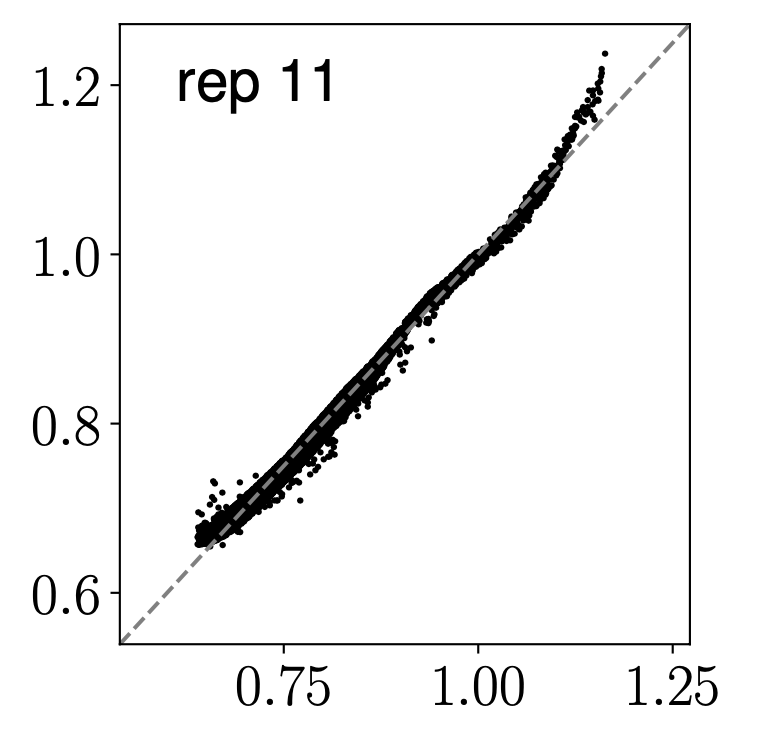 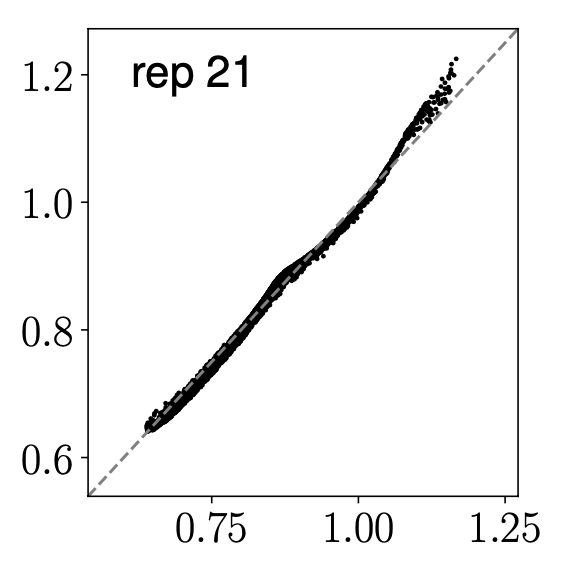 Training
Inference
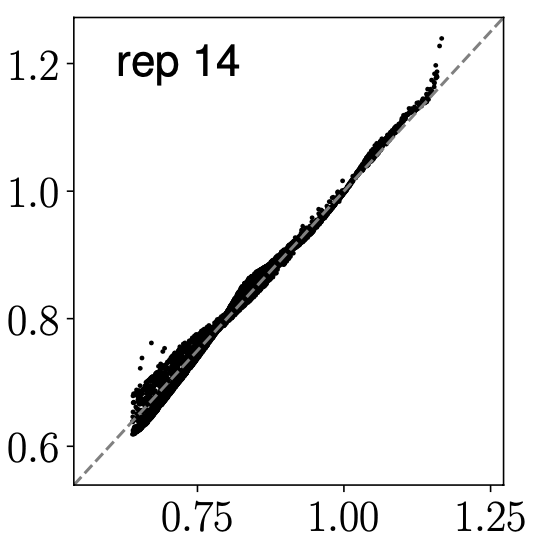 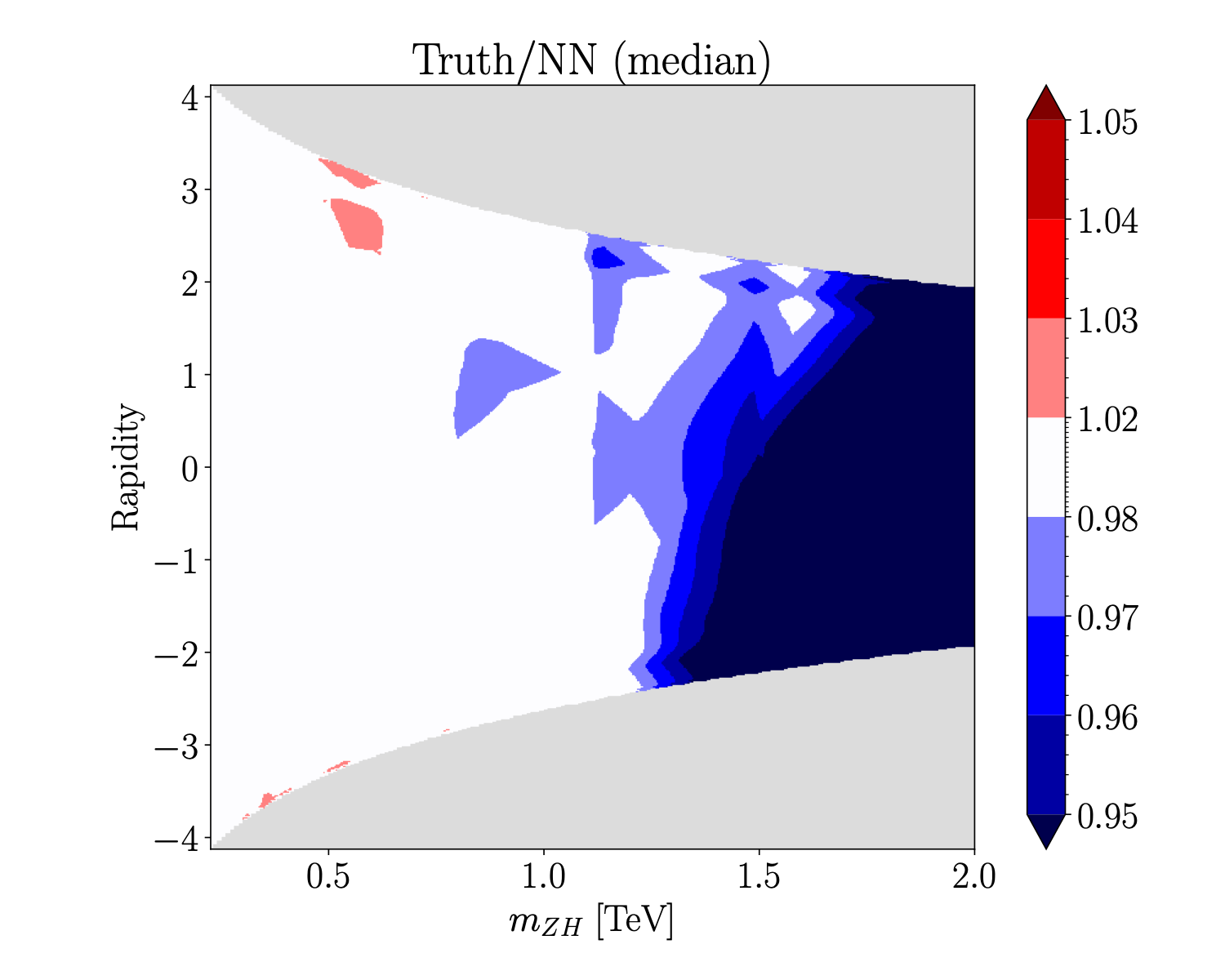 Profile Likelihood Ratio
14
Results
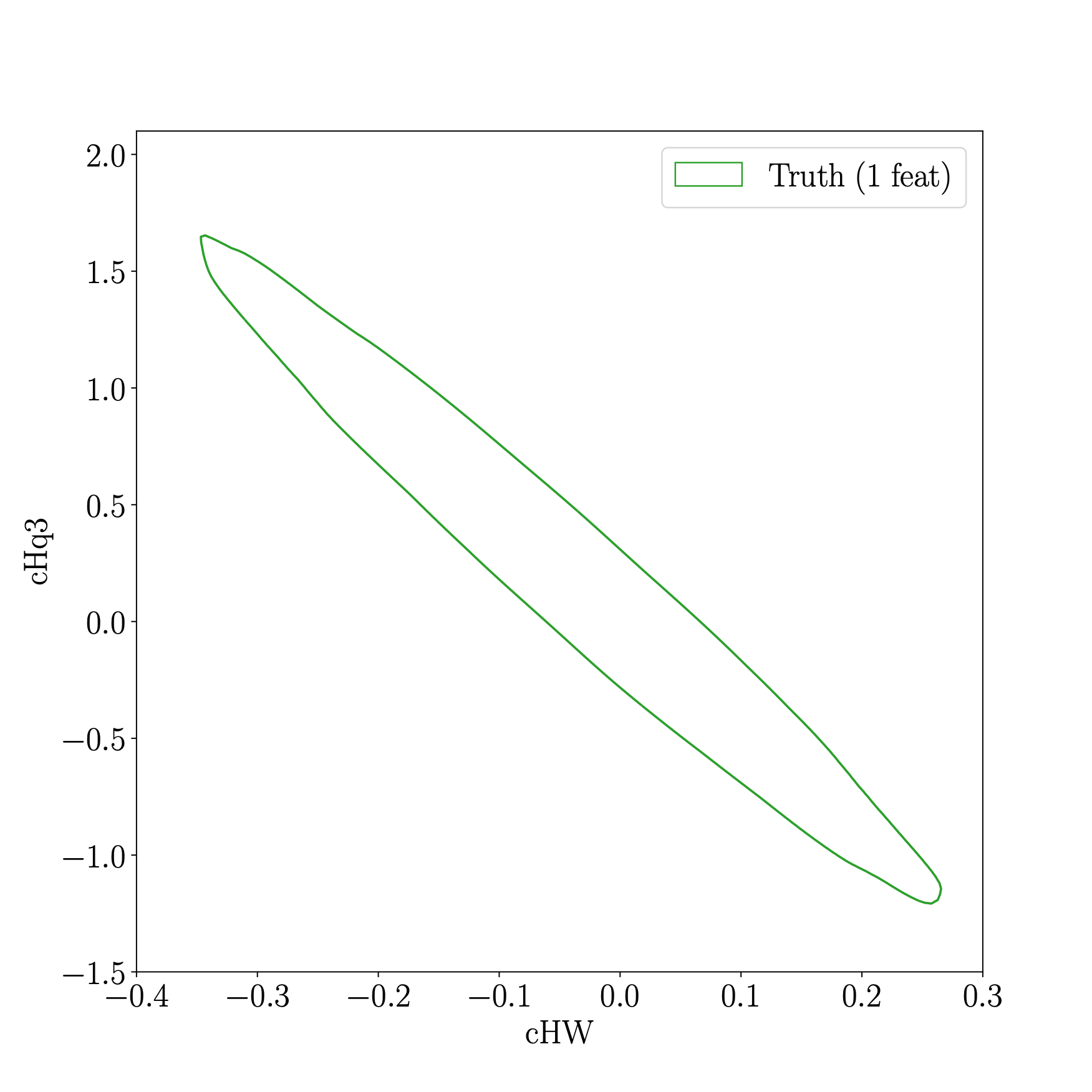 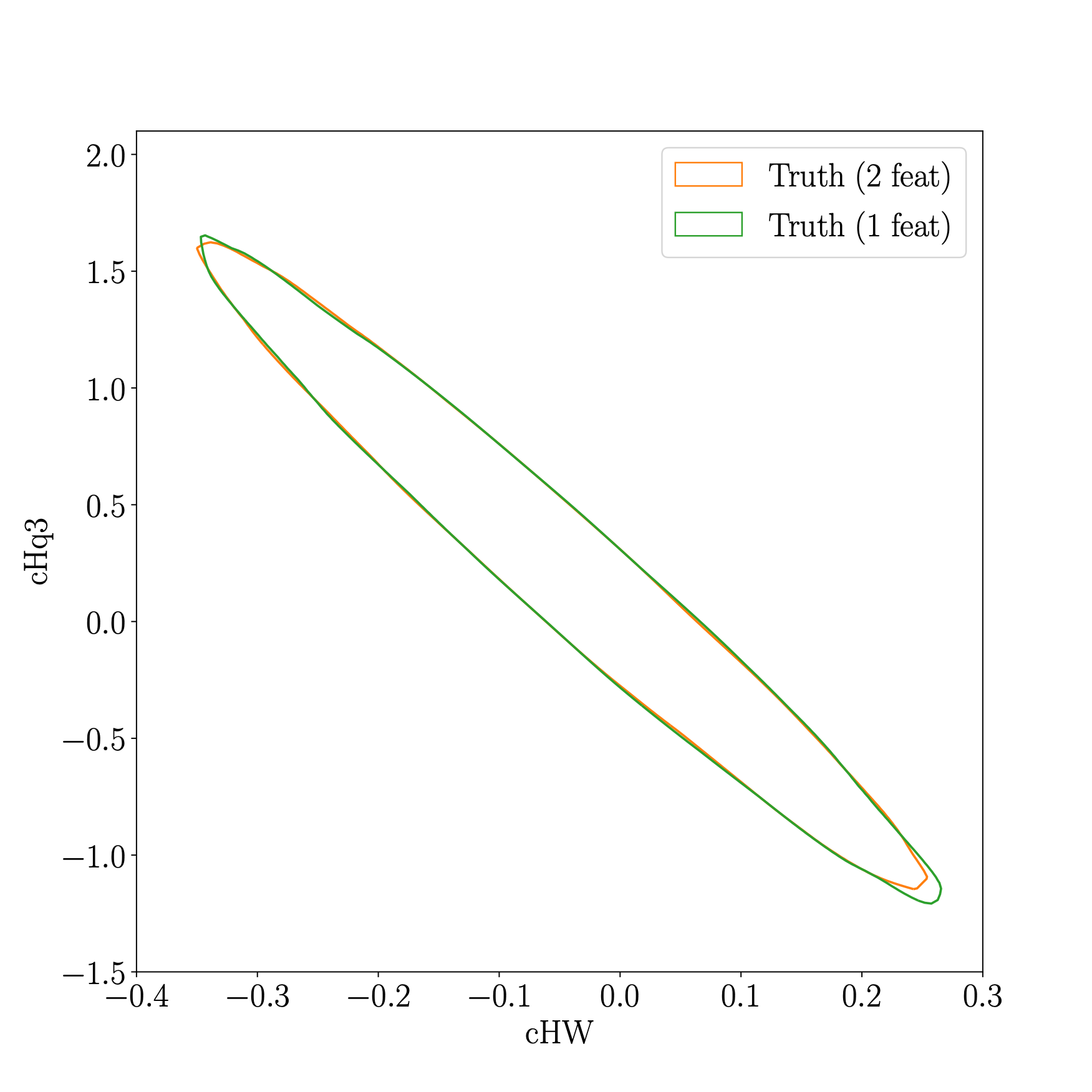 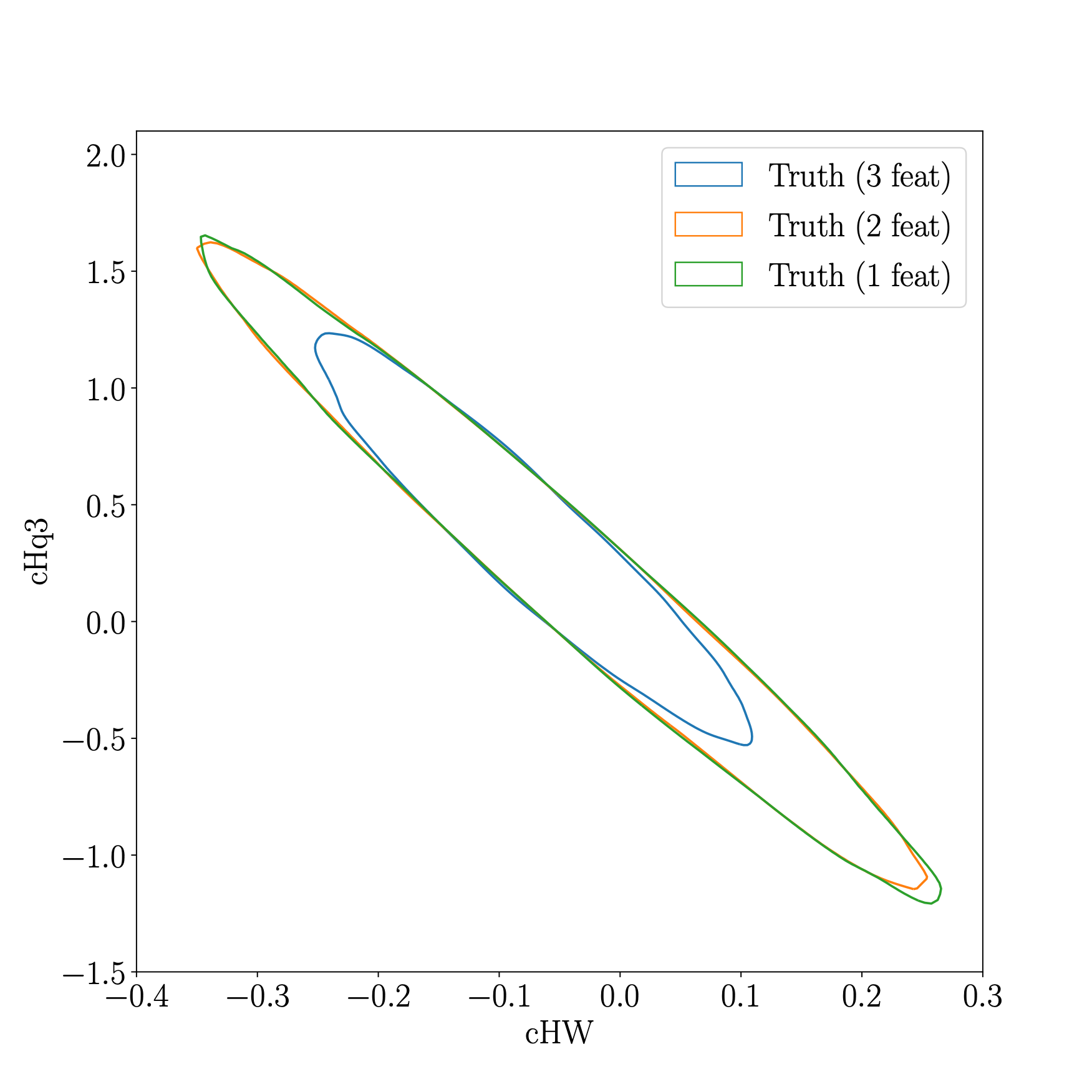 Use Nested Sampling to draw posterior samples
A ground truth analysis with a combination of either performs best with all features included
F. Feroz et al. [1306.2144]
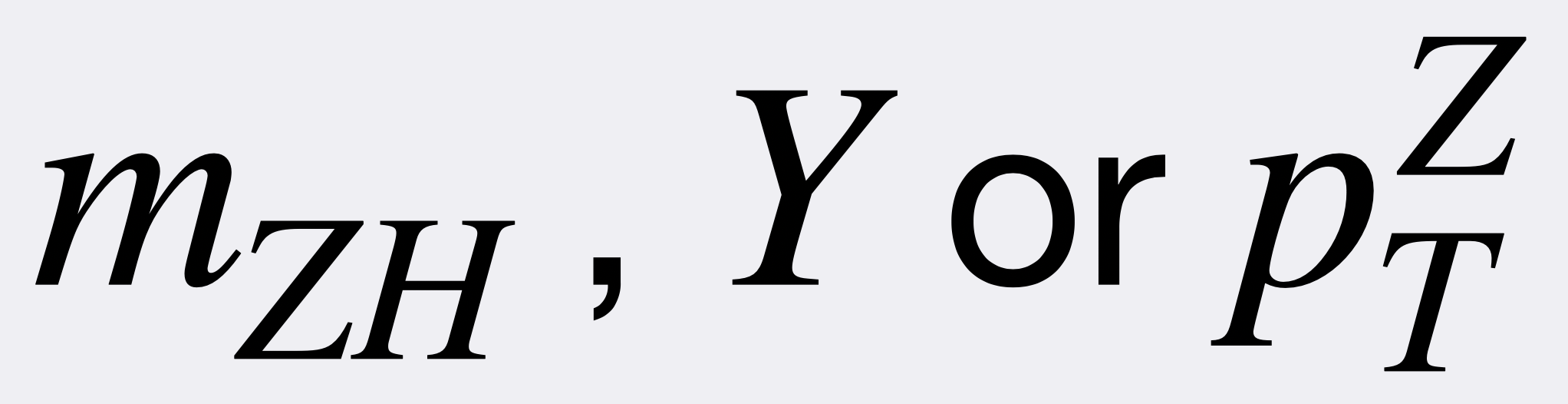 15
Results
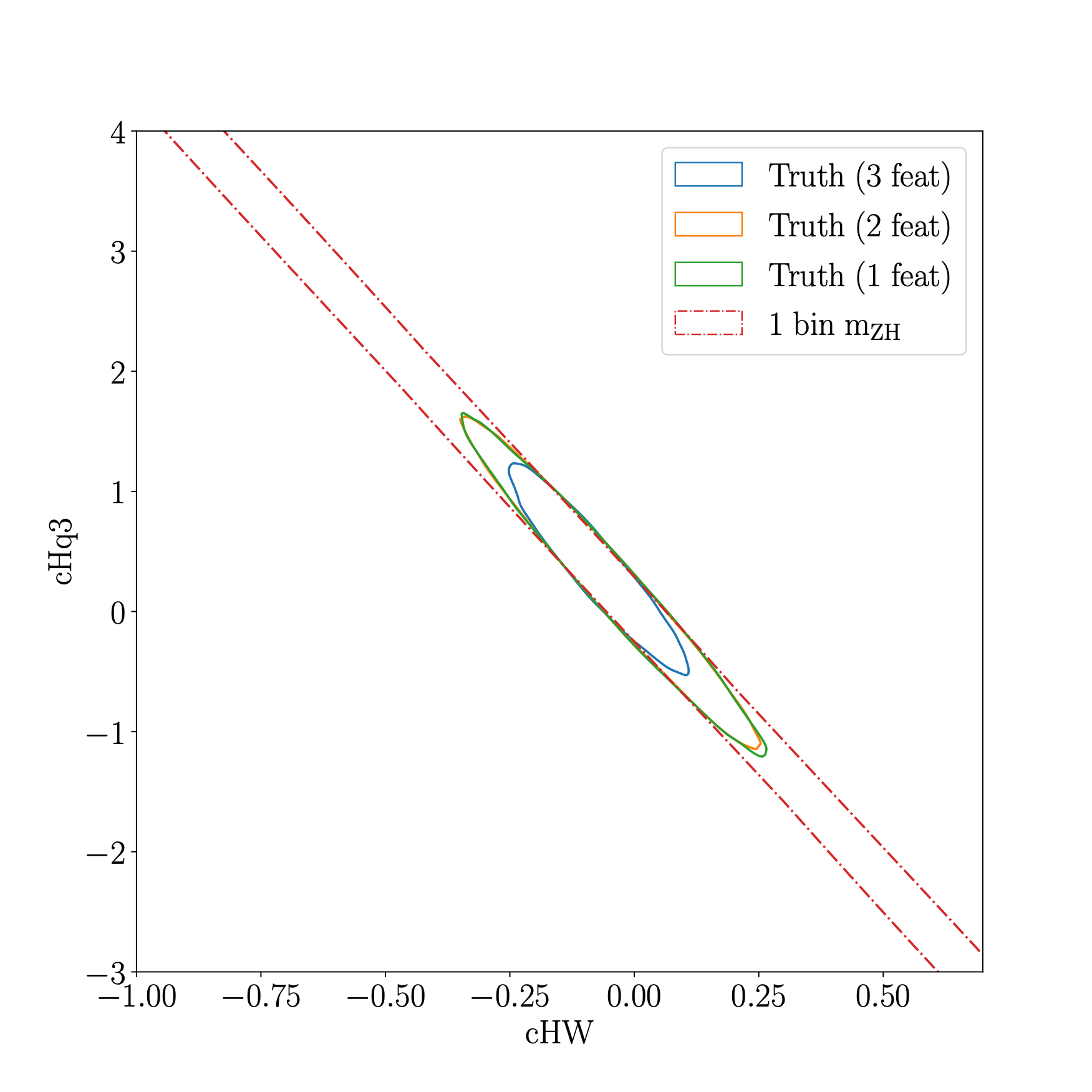 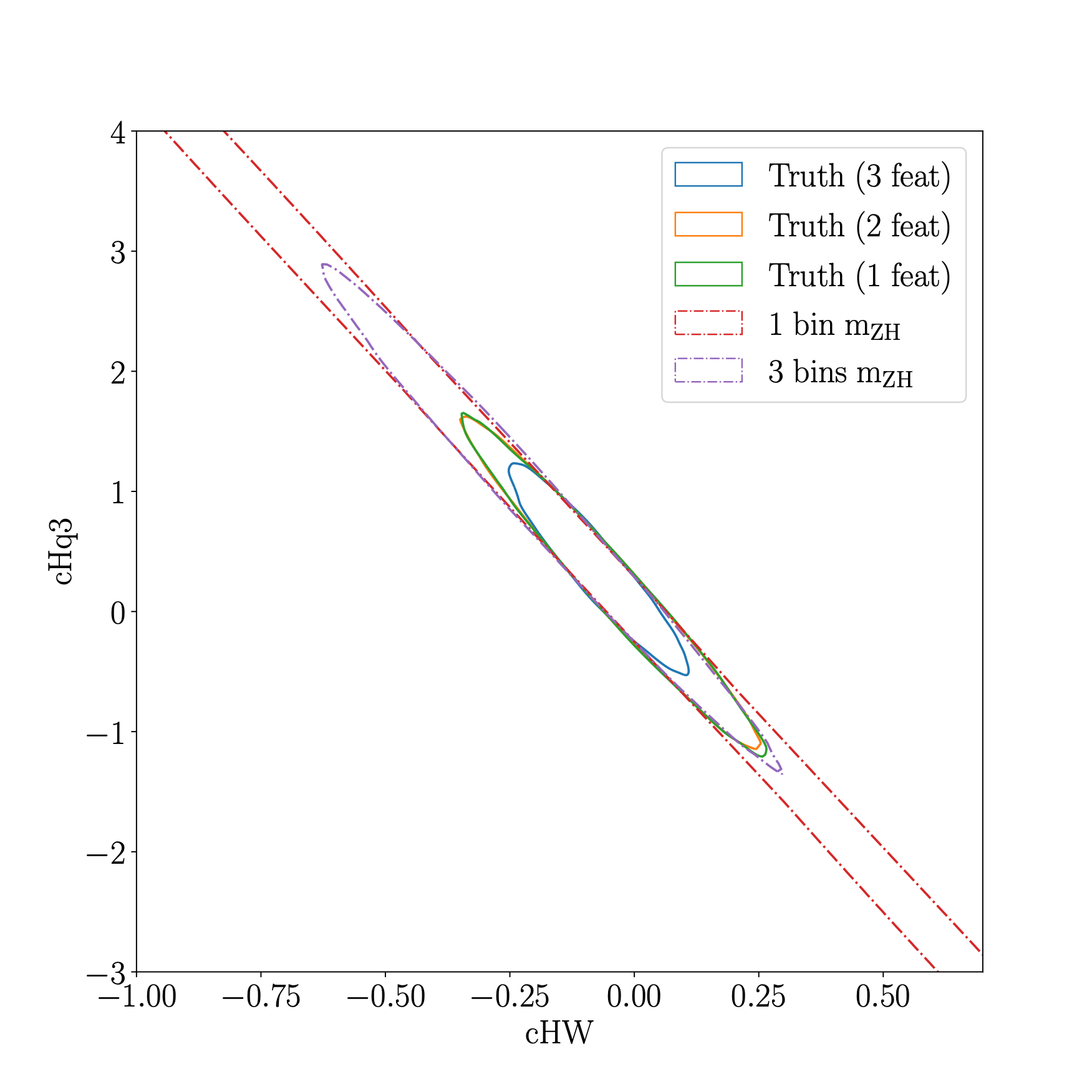 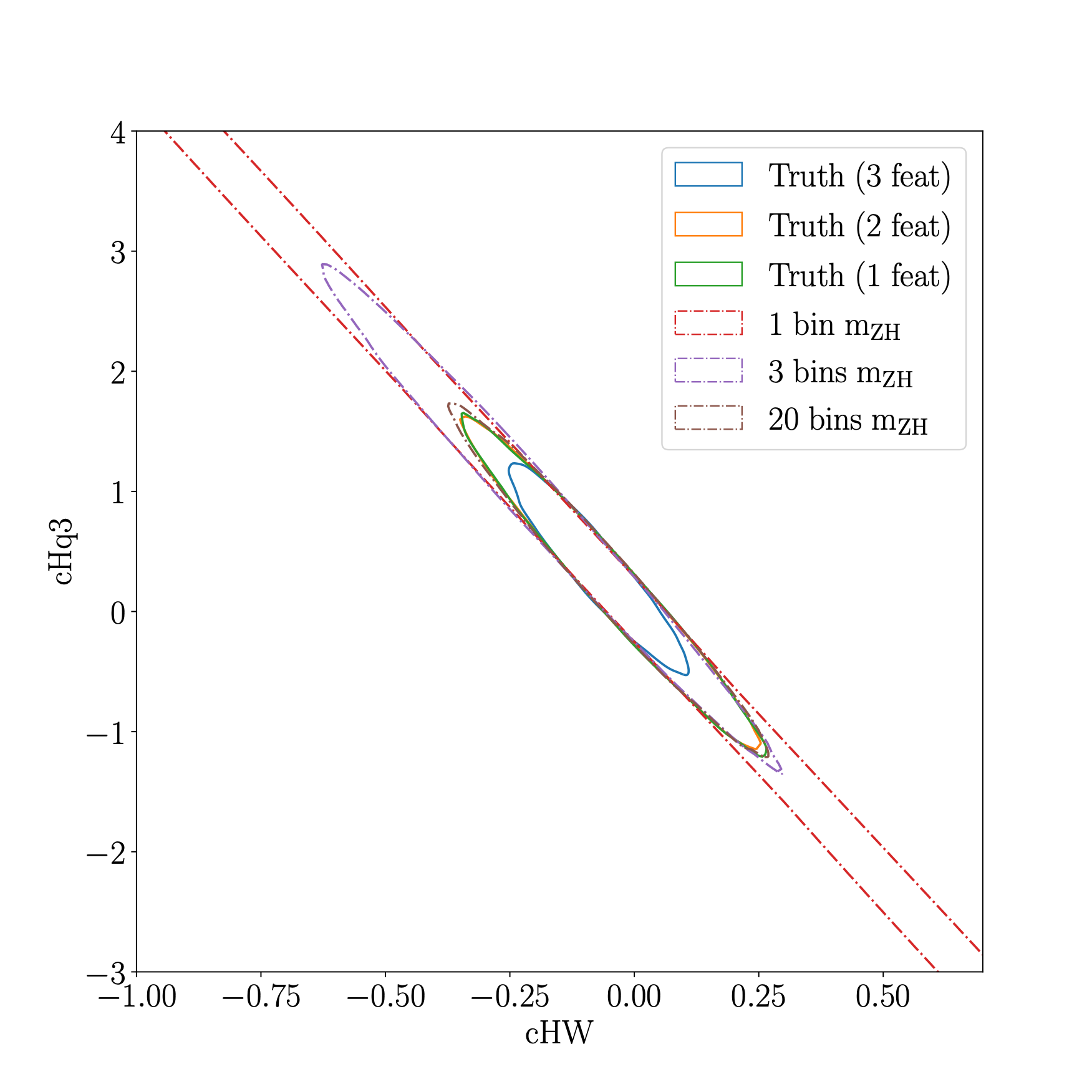 Use Nested Sampling to draw posterior samples
A ground truth analysis with a combination of either performs best with all features included
Binned analyses eventually saturate to unbinned case
F. Feroz et al. [1306.2144]
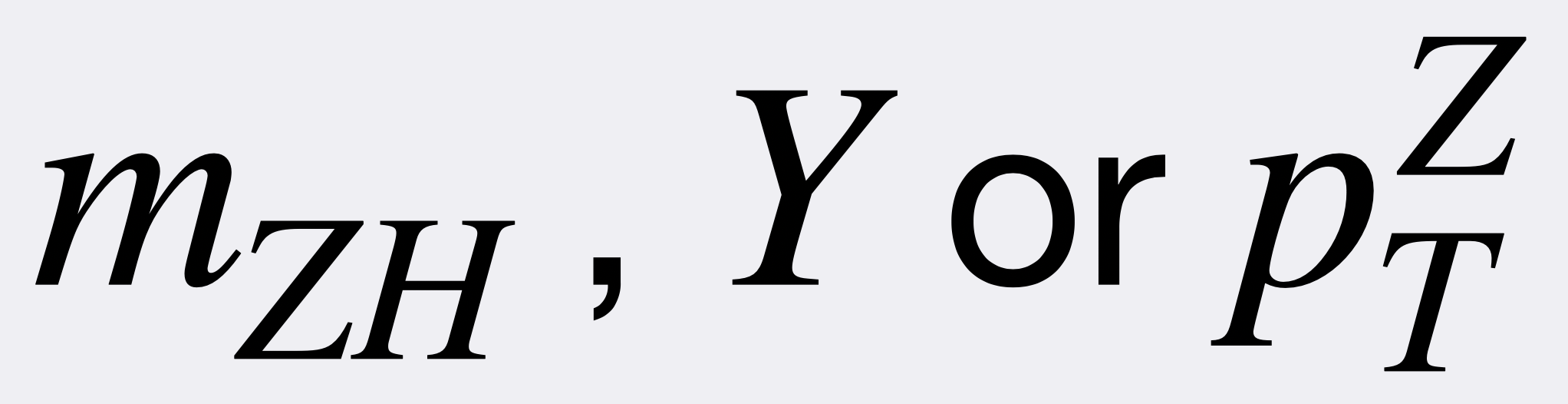 16
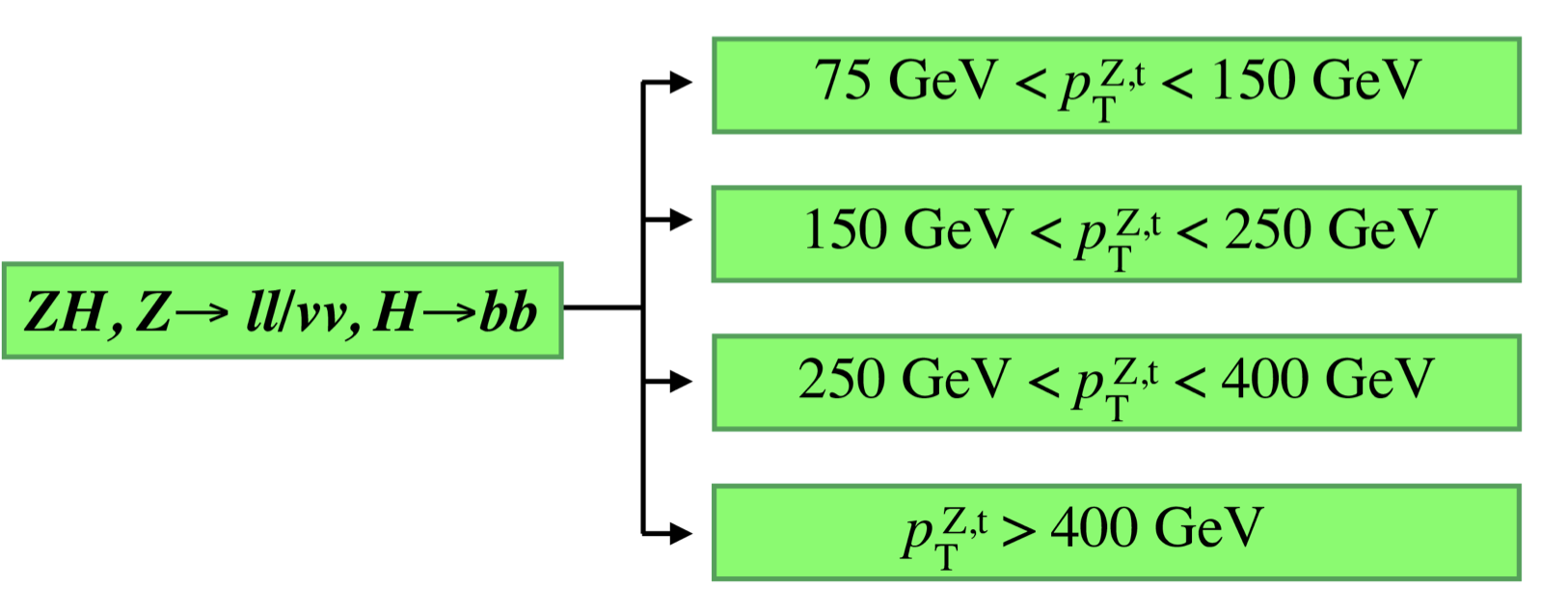 Results
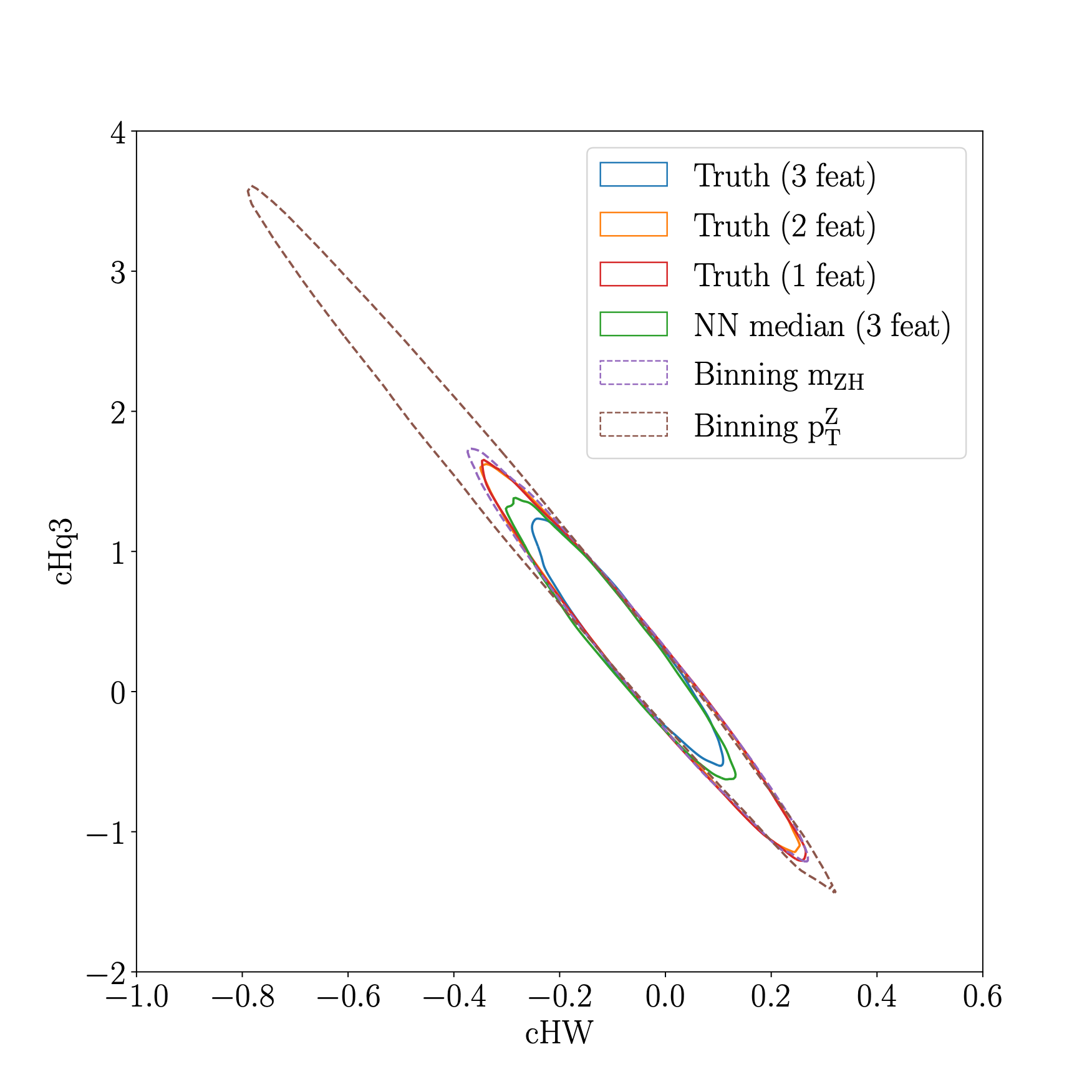 ATLAS-CONF-2021-051
F. Feroz et al. [1306.2144]
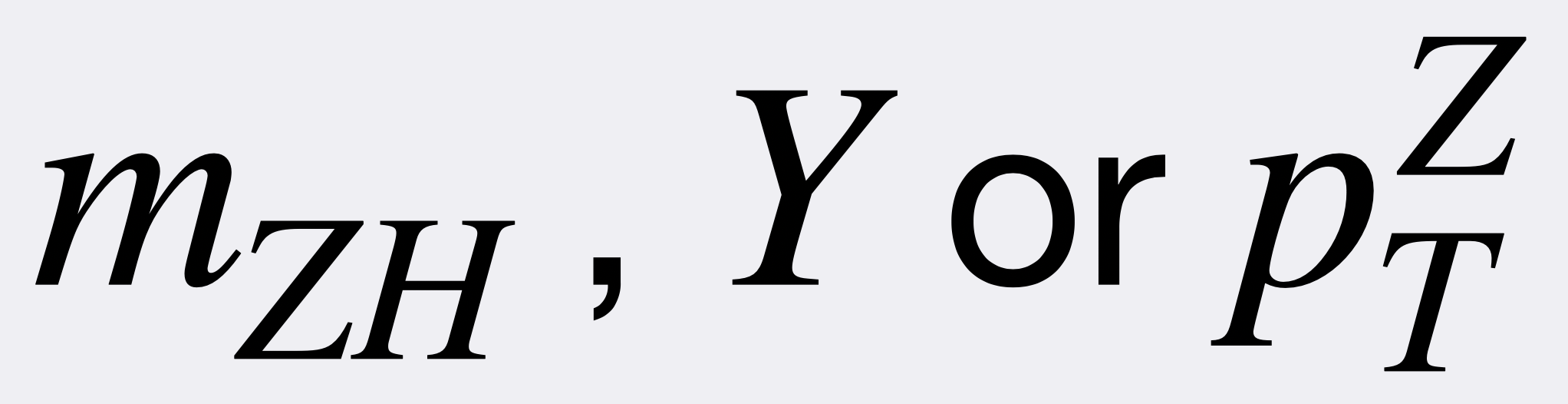 17
Results
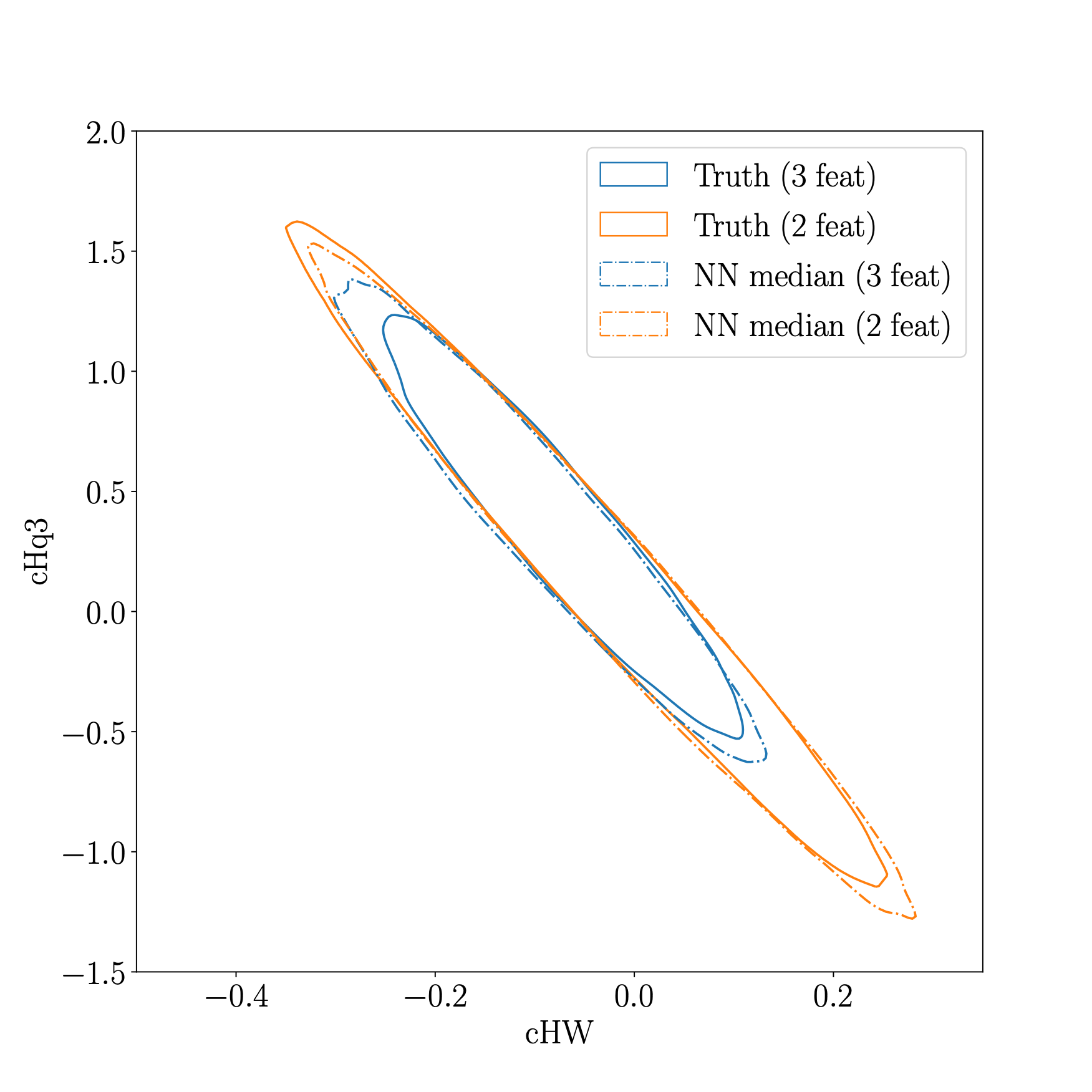 F. Feroz et al. [1306.2144]
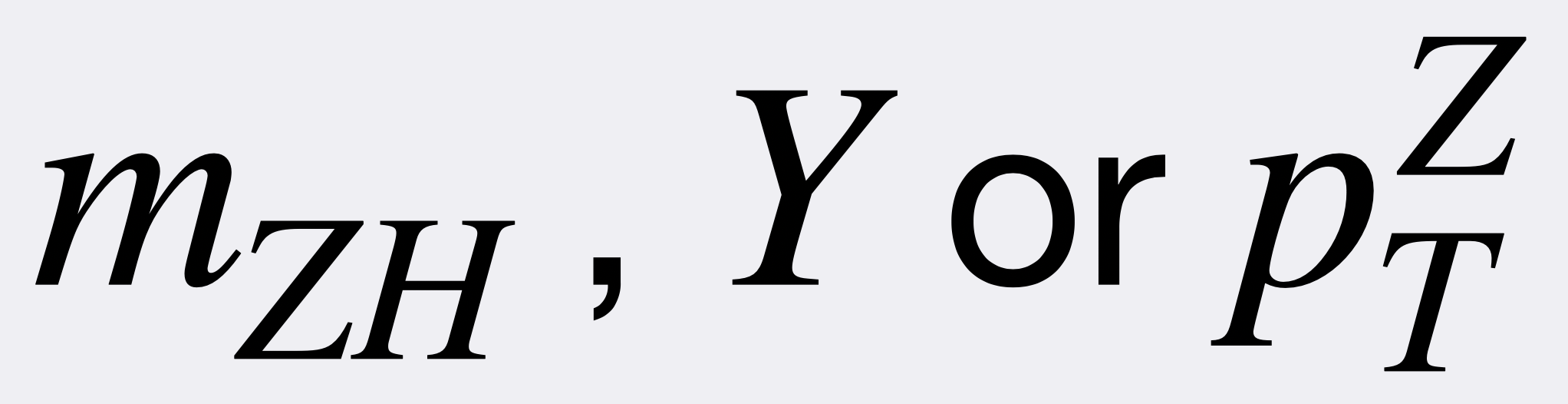 18
Conclusion and Outlook
The SMEFT allows for a model independent framework to search for New Physics, taking correlations from different sectors into account
Traditional SMEFT analyses can and should be complemented with unbinned measurements to optimise the constraining power on the Wilson coefficients
Likelihood ratio parameterisations with NN are a promising way forward, and should be implemented in true global EFT fits
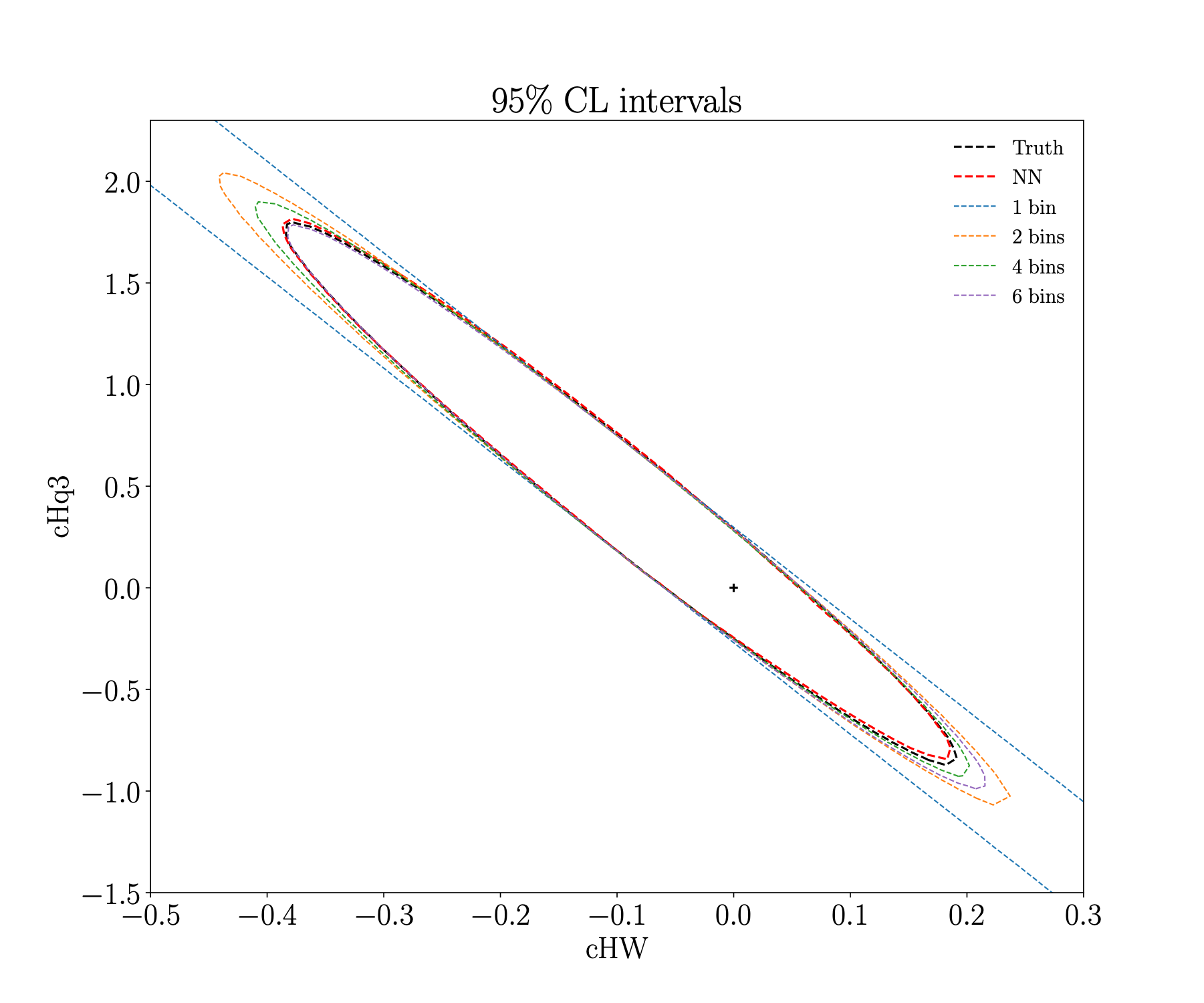 19
Thank you!Questions?
20
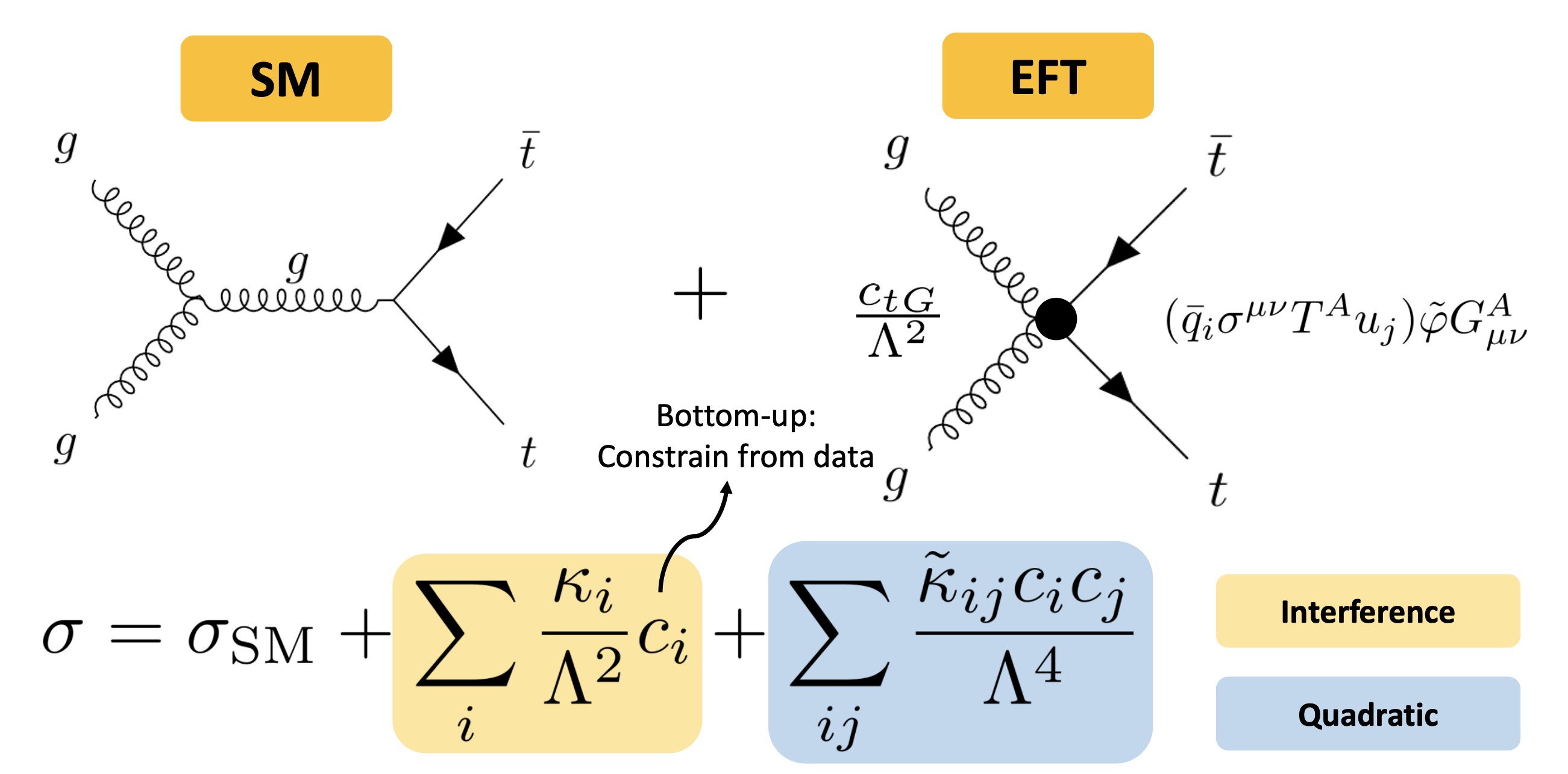 The SMEFT modifies LHC observables!
21
Backup
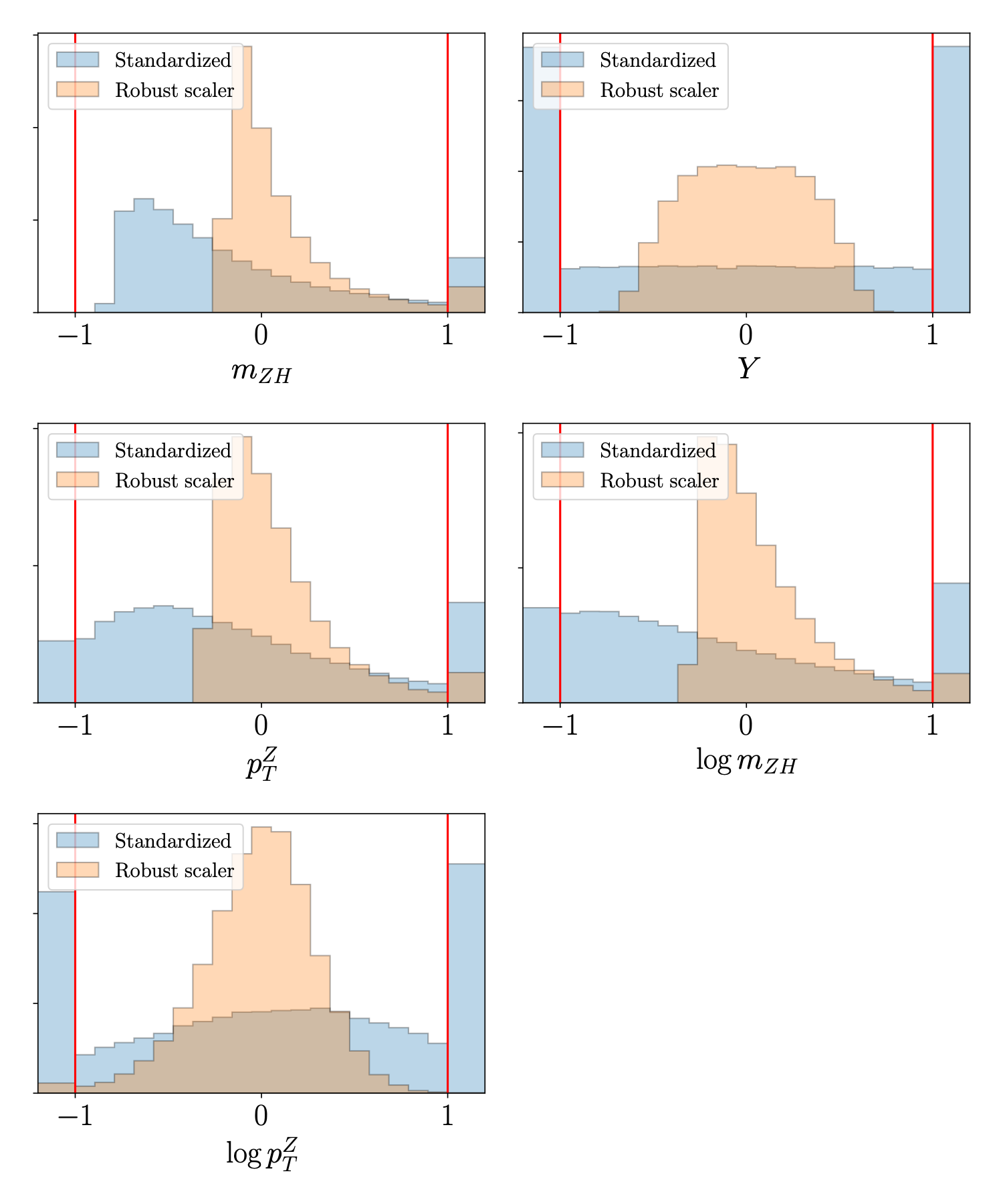 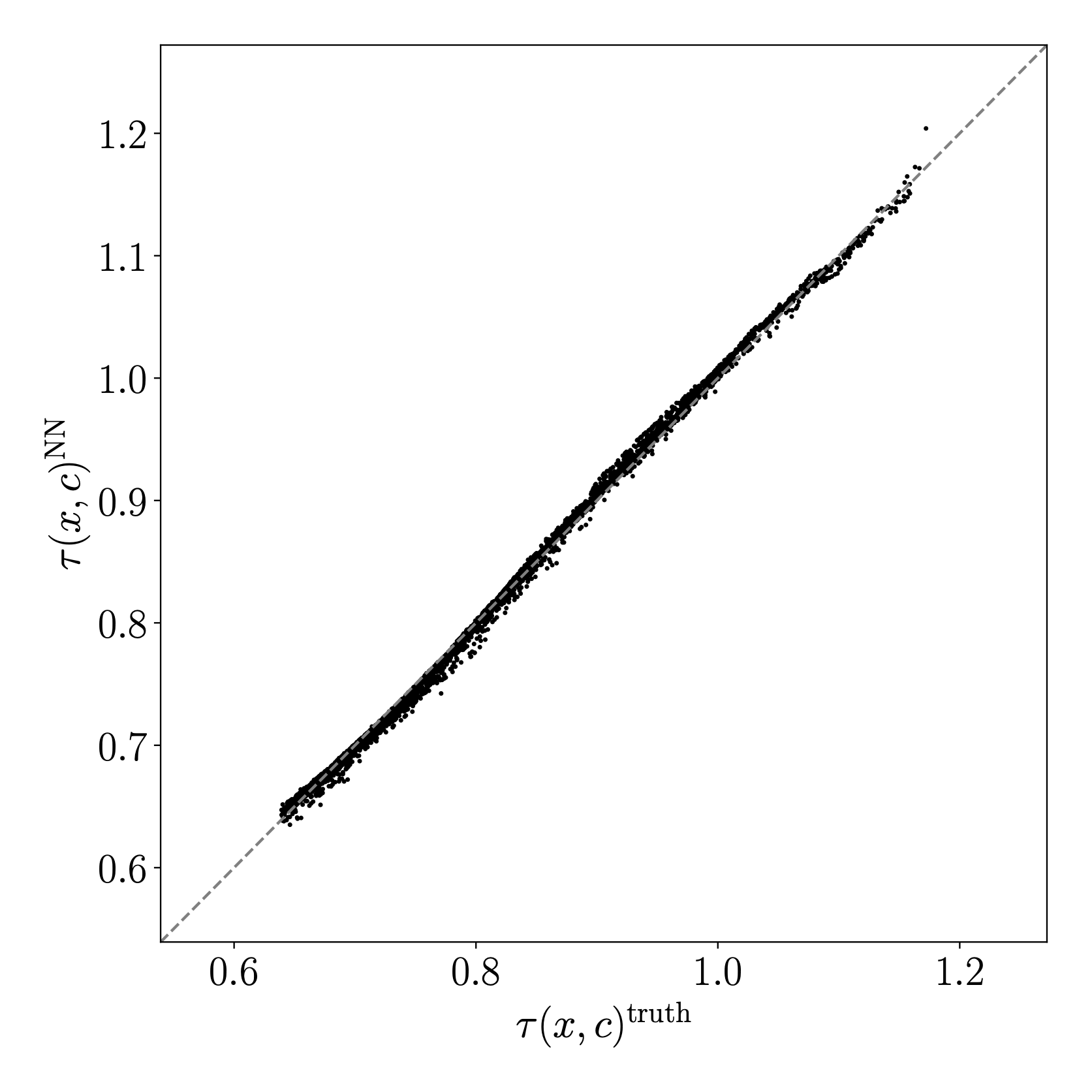 22
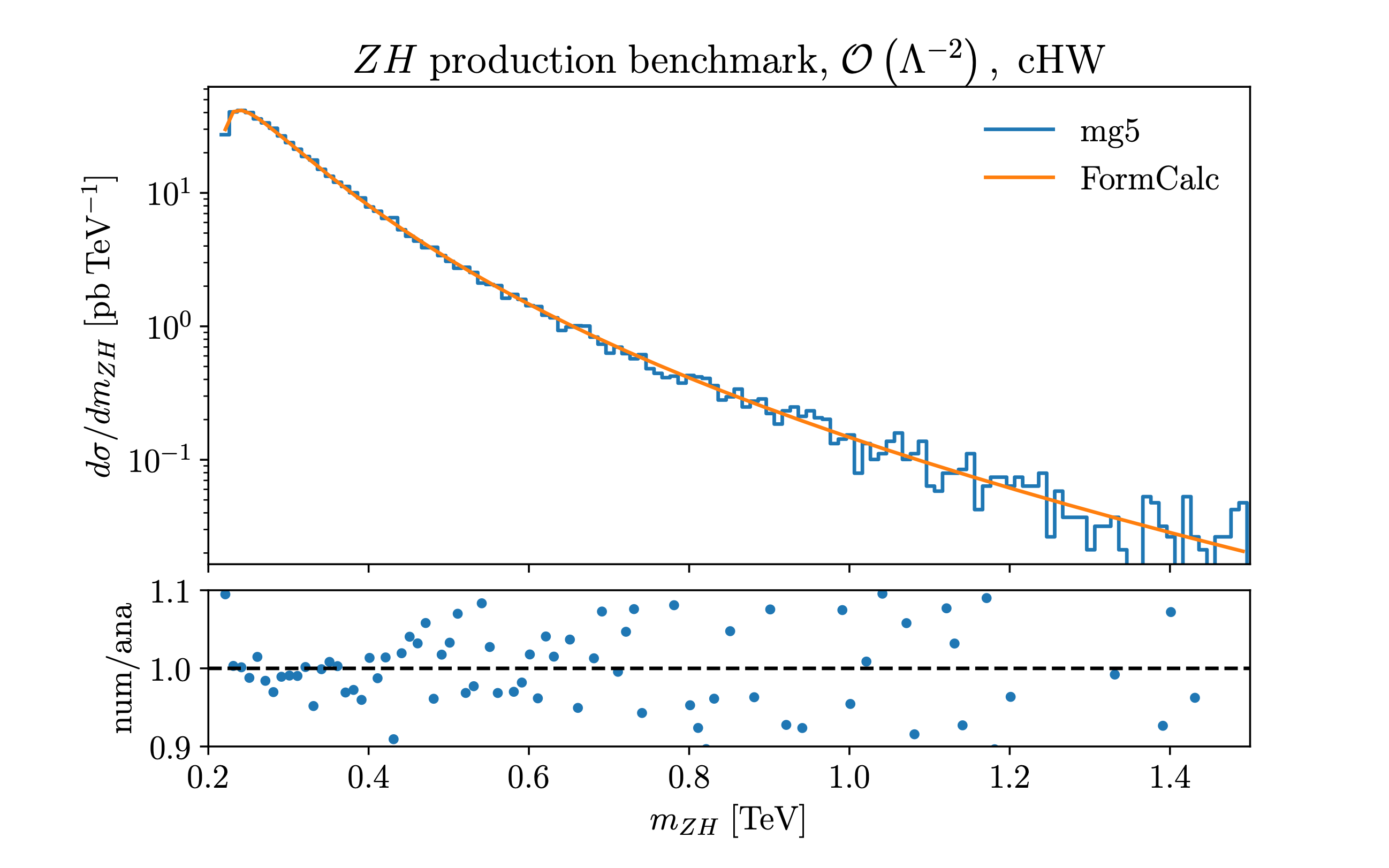 23